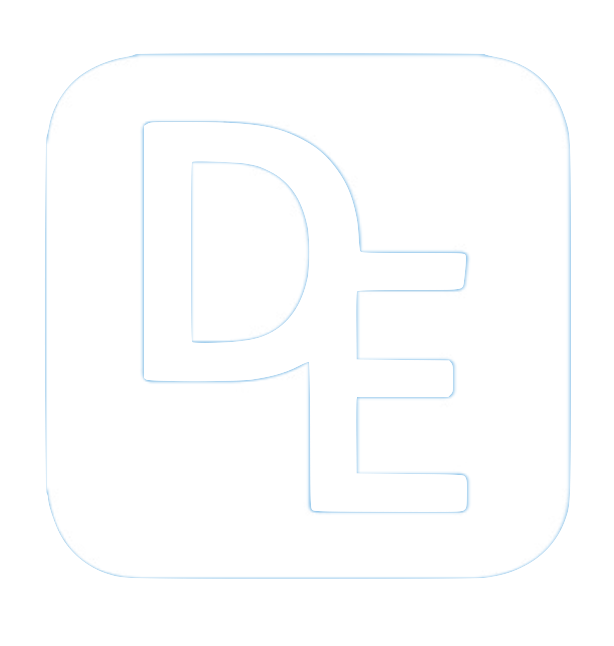 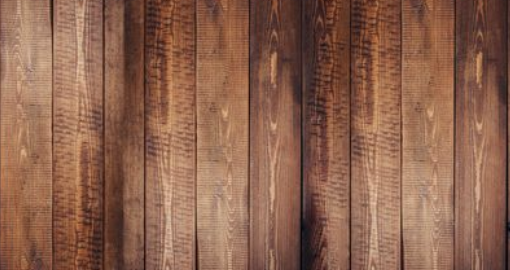 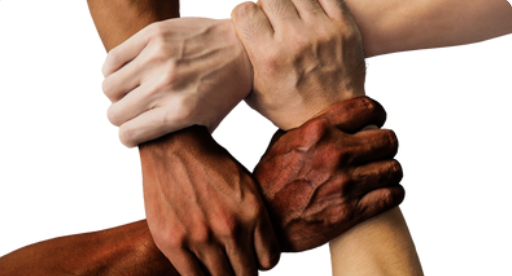 Careers connected to the human body: 
doctor, nurse, massage therapist, personal trainer, theatre technician
Knowledge Organiser: Year 5 Properties of Materials
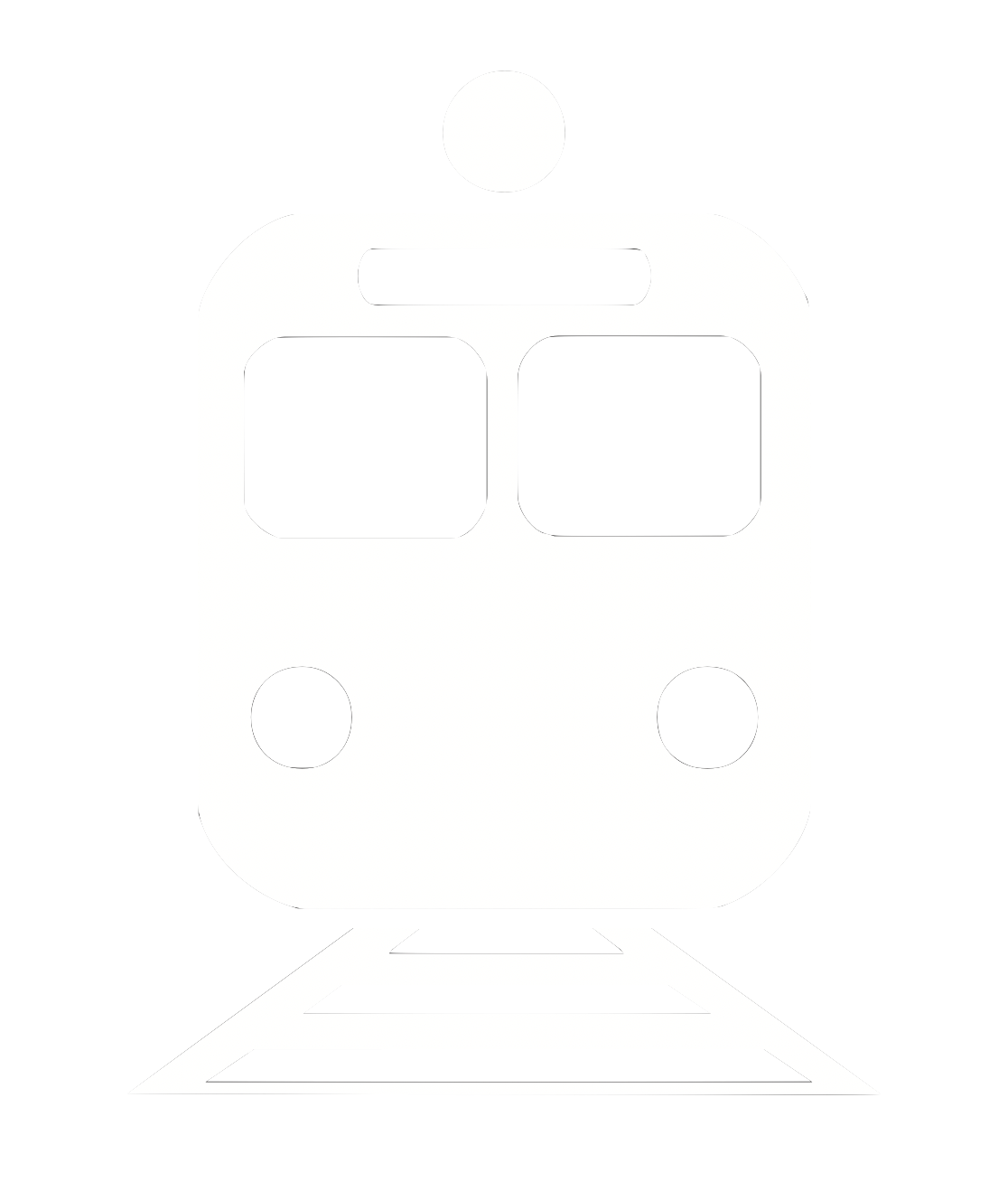 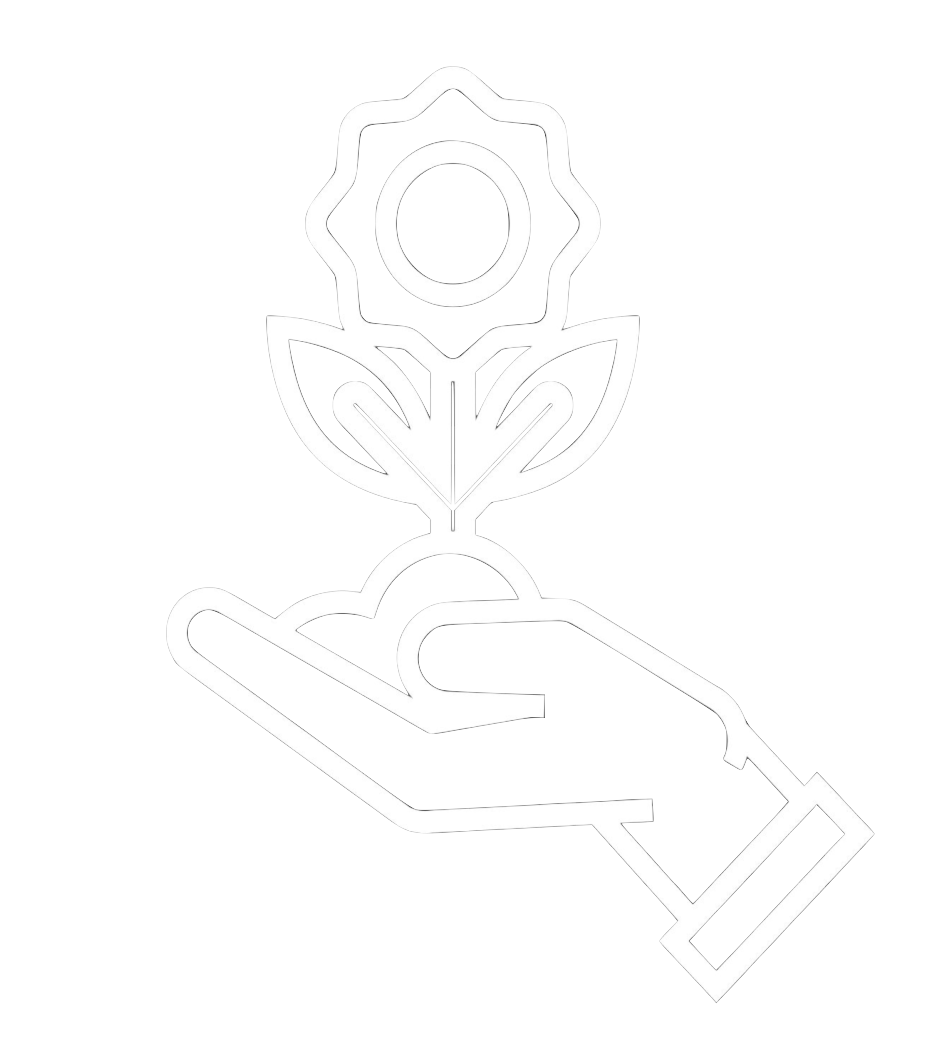 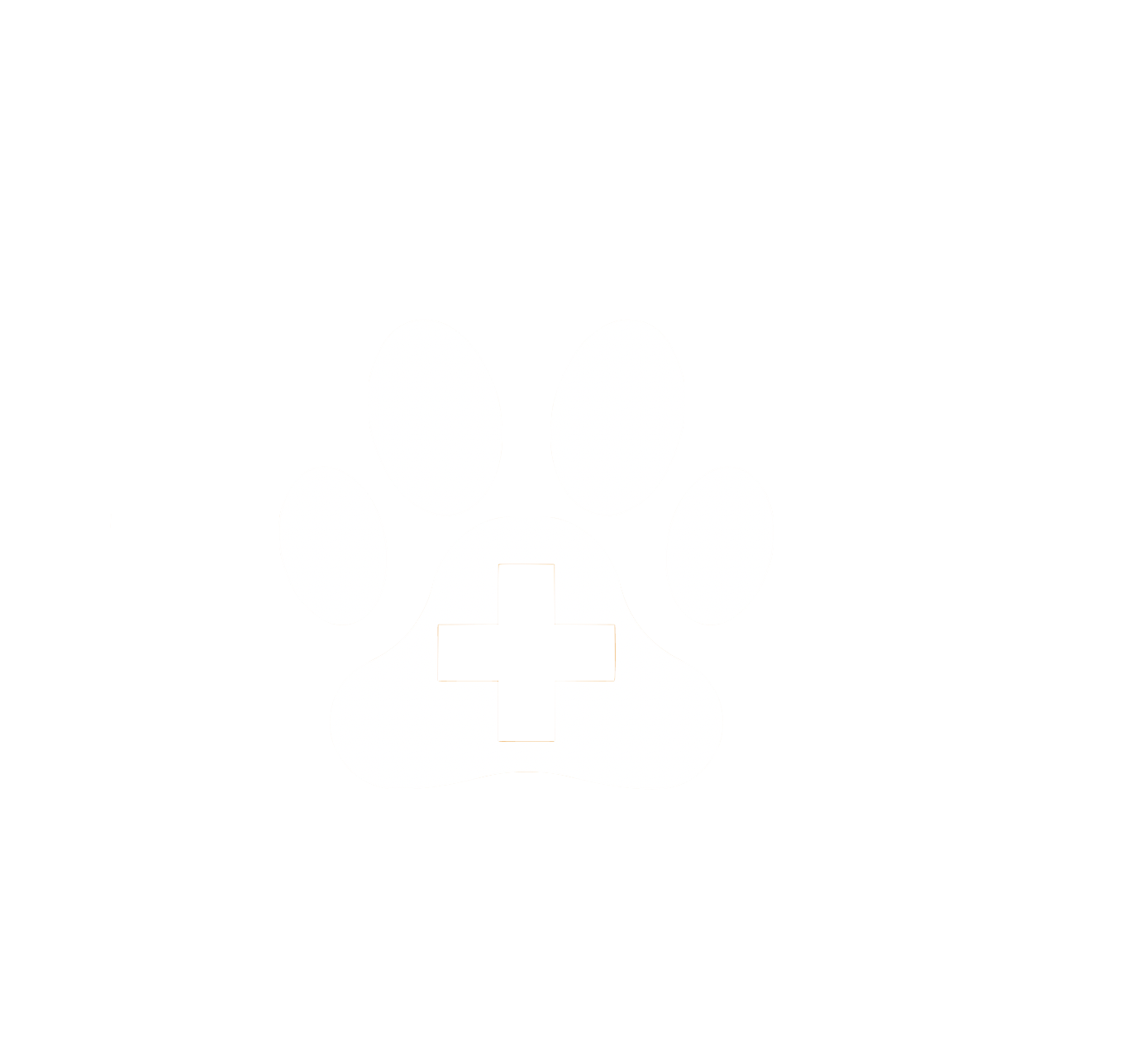 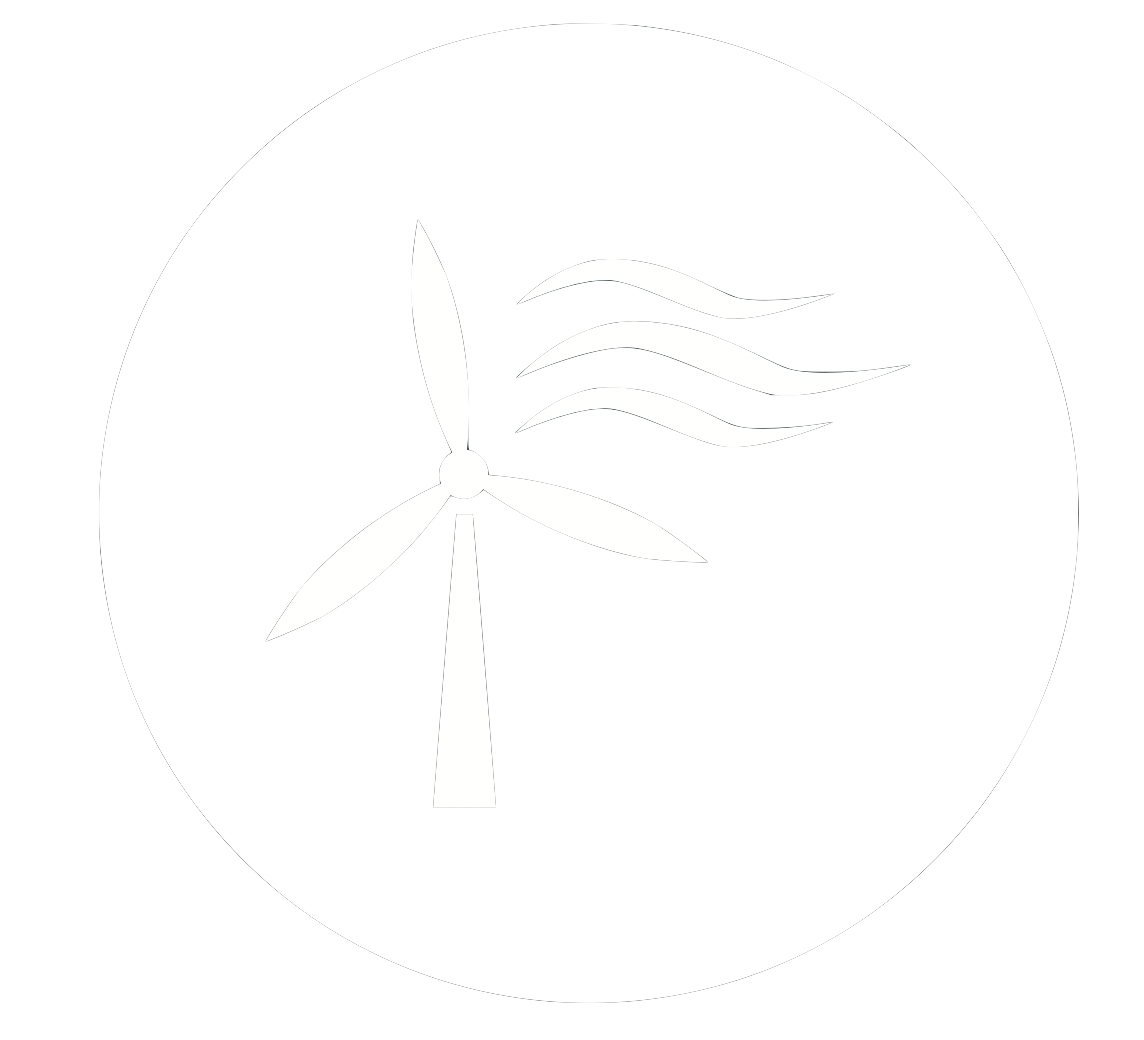 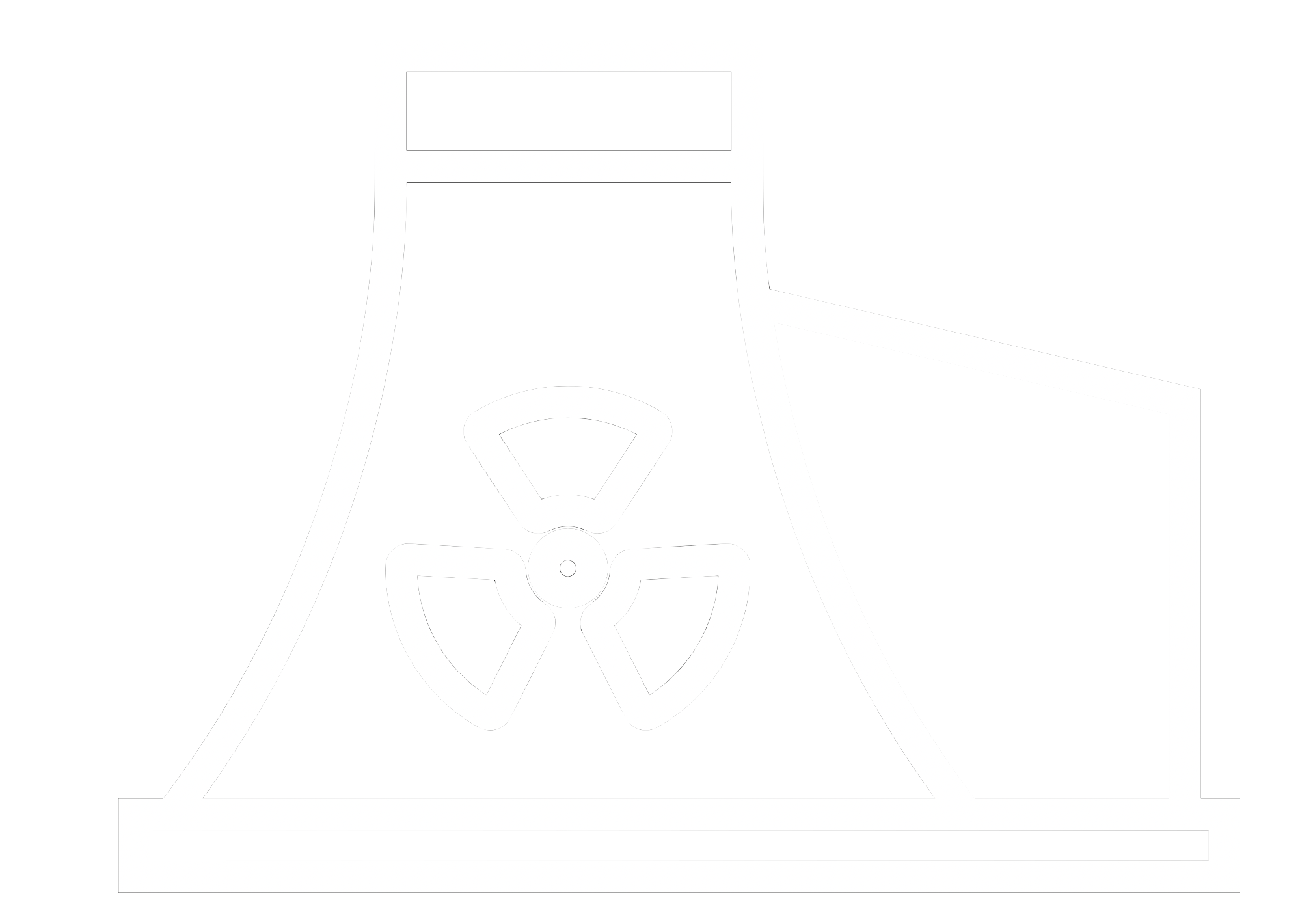 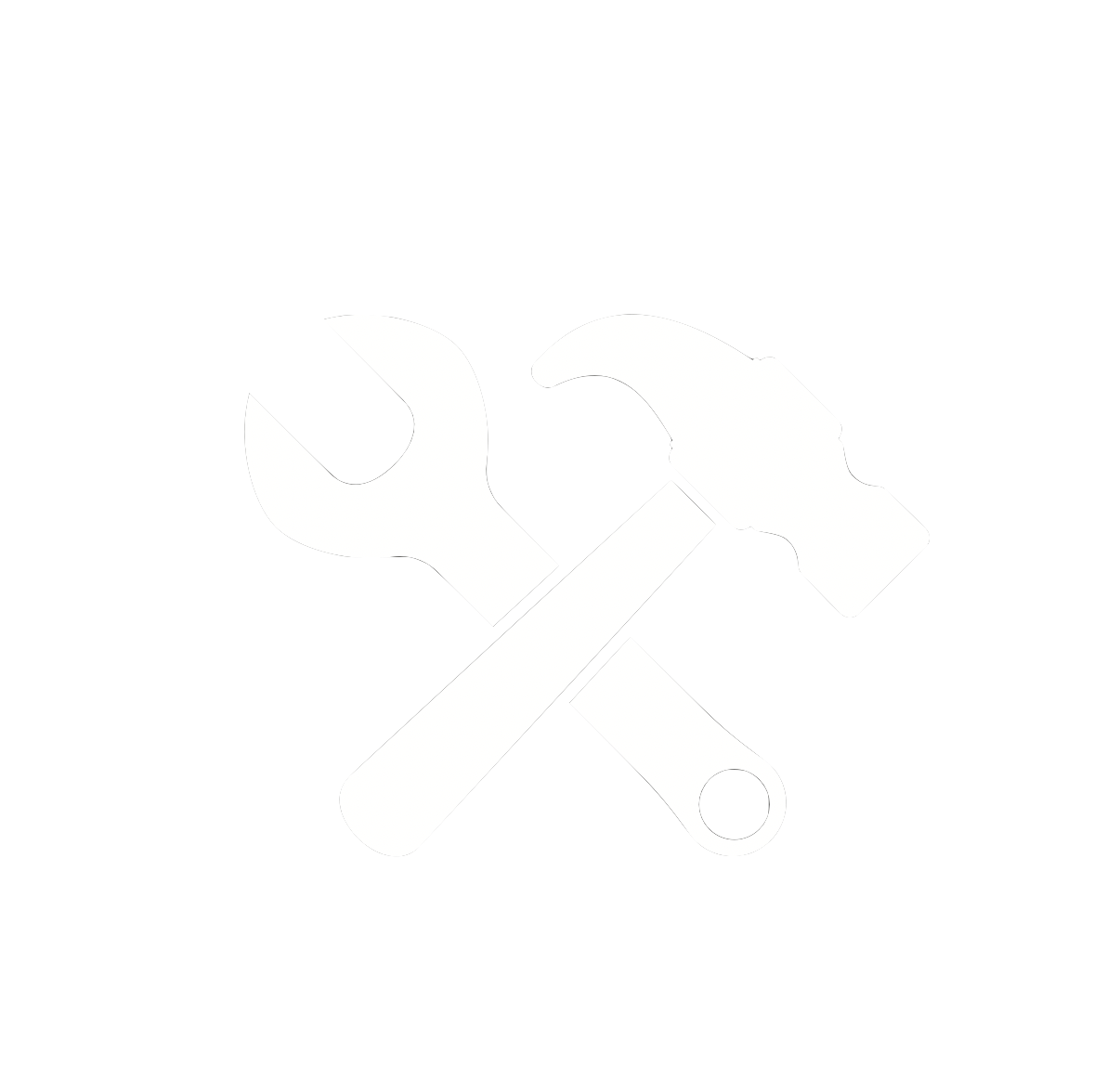 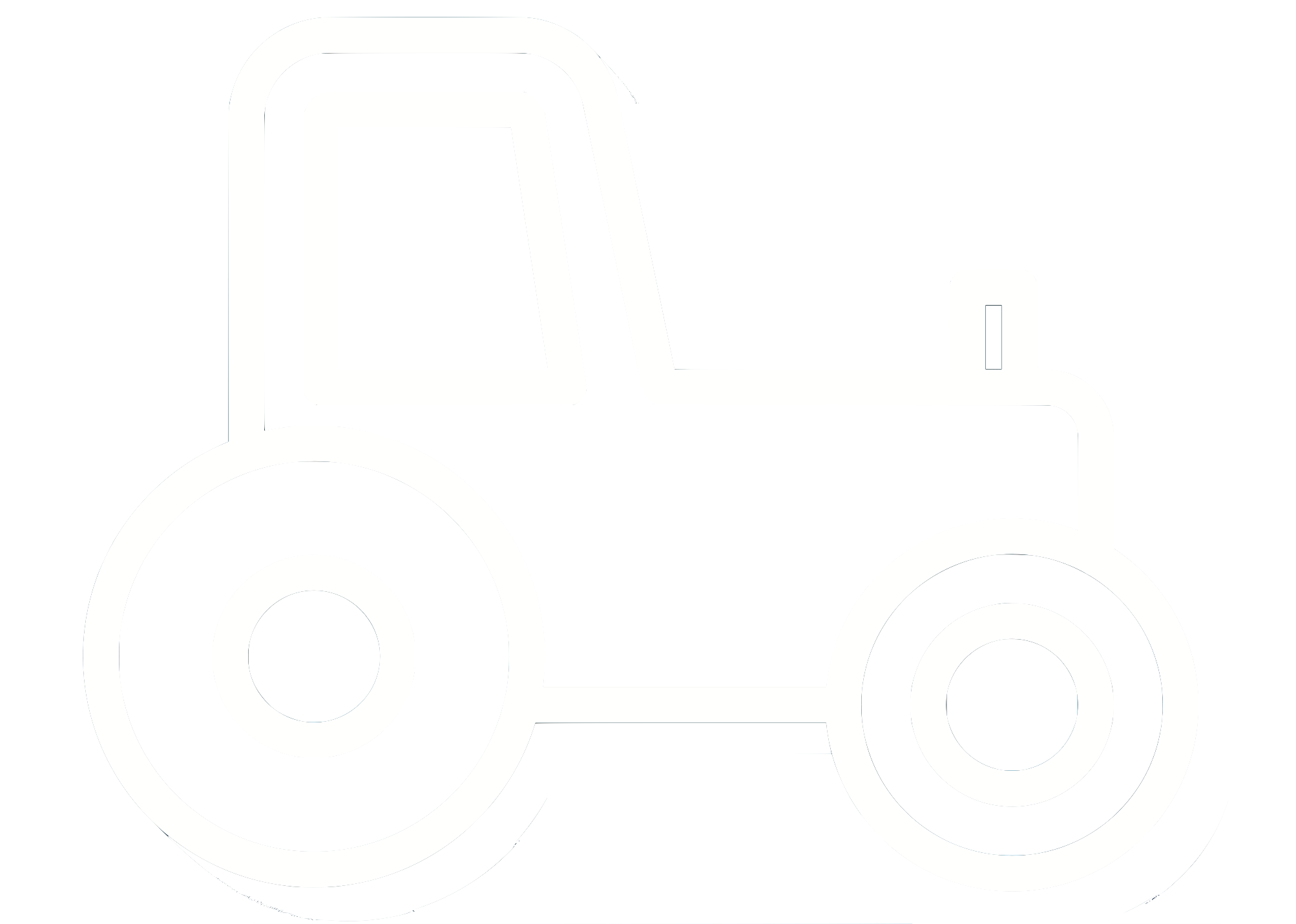 Soluble Materials
Properties of Materials
Lesson Sequence and Enquiry Approaches
Some solids dissolve in water (SOLUBLE).

coffee        sugar       salt       jelly



Some solids do not dissolve in water (INSOLUBLE).

pepper       sand	wax
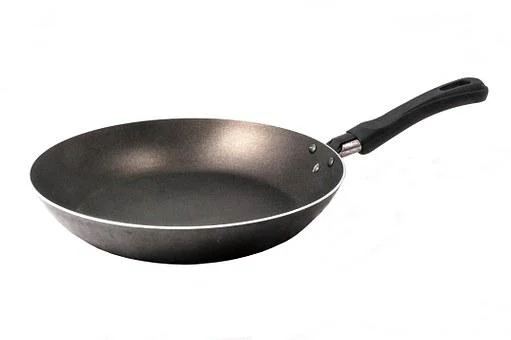 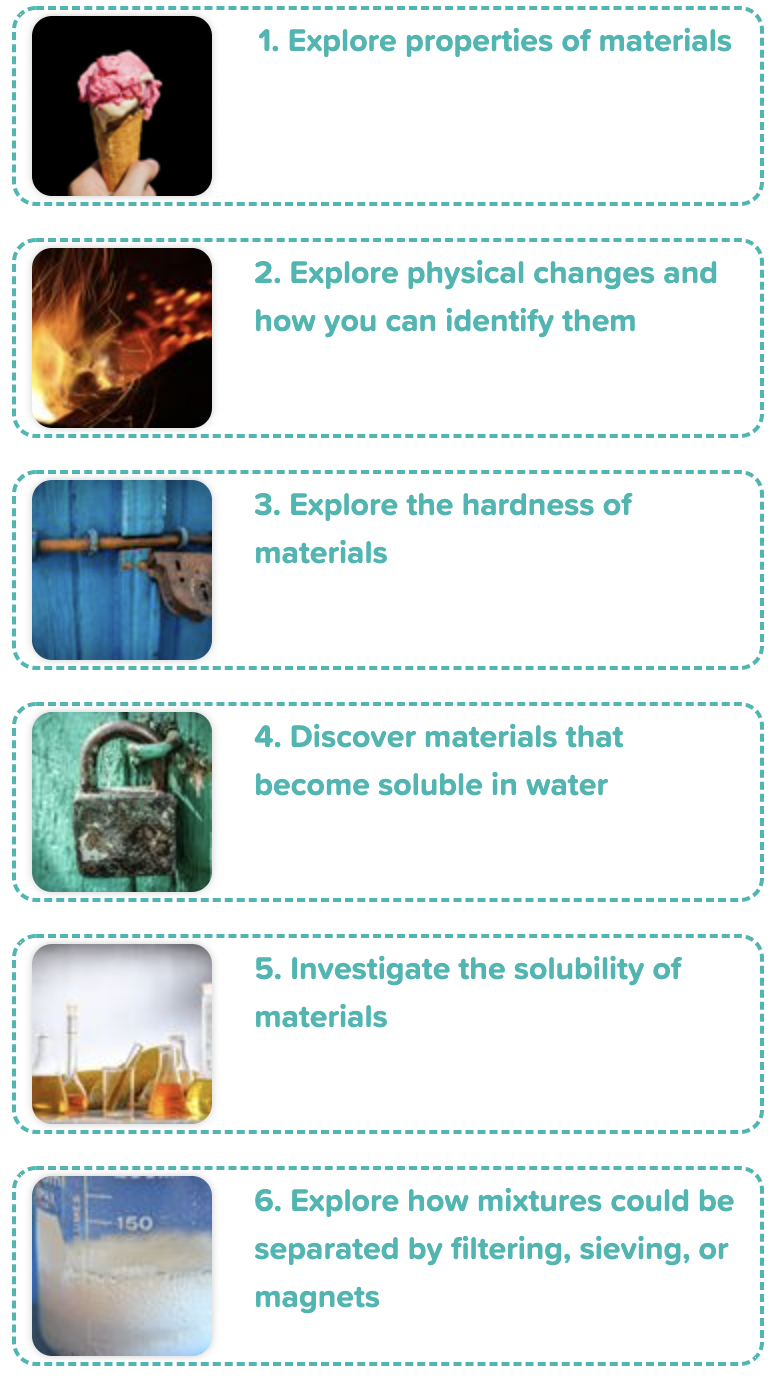 1. Explore properties of materials
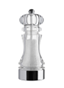 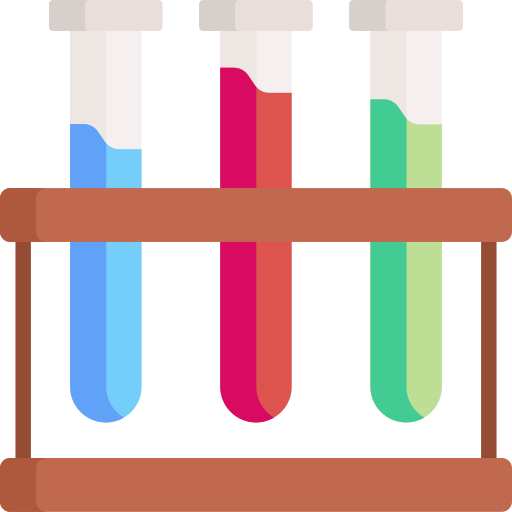 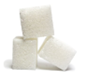 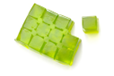 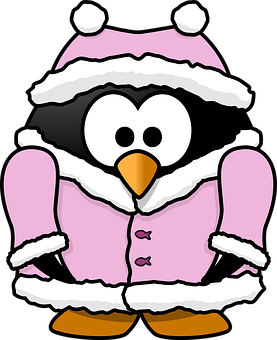 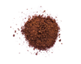 2. Explore thermal conductors and thermal insulators
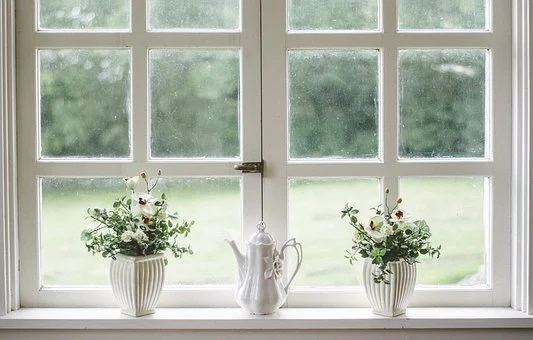 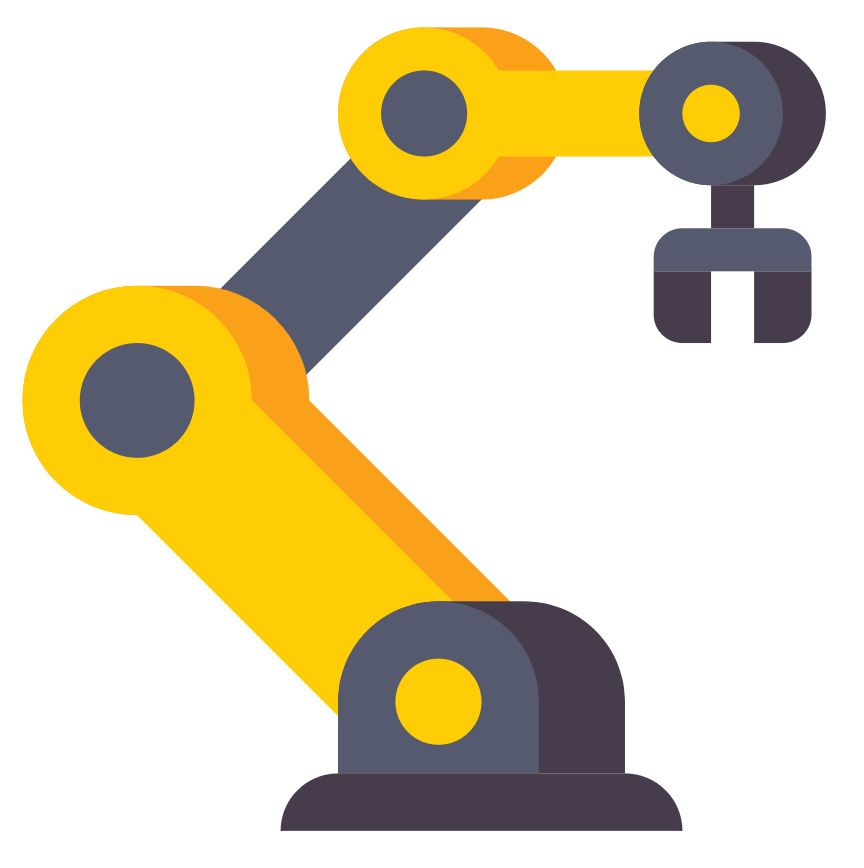 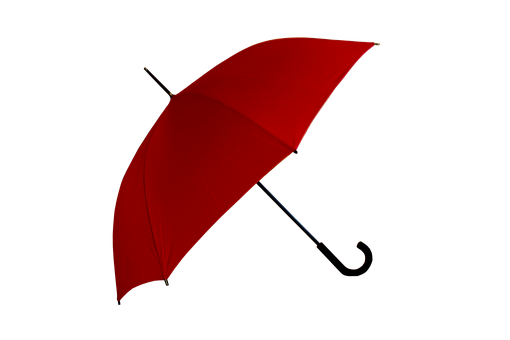 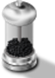 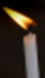 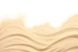 3. Explore hardness of materials
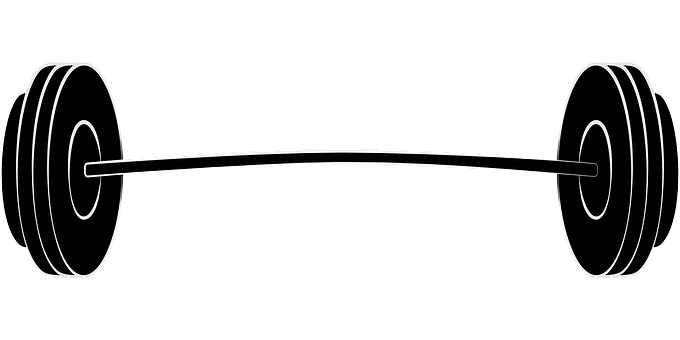 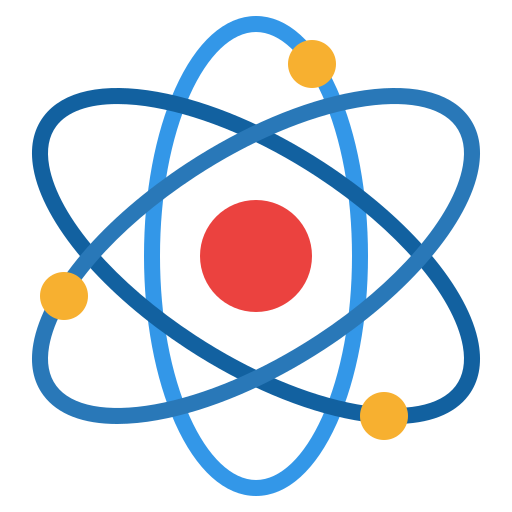 Separating Materials
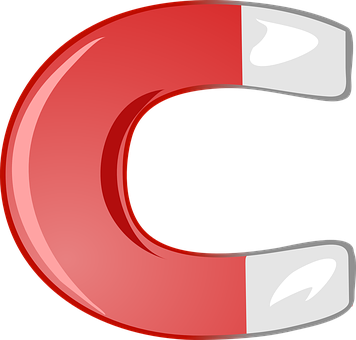 Filtering
Sieving
4. Discover materials that are soluble in water
Everyday Materials
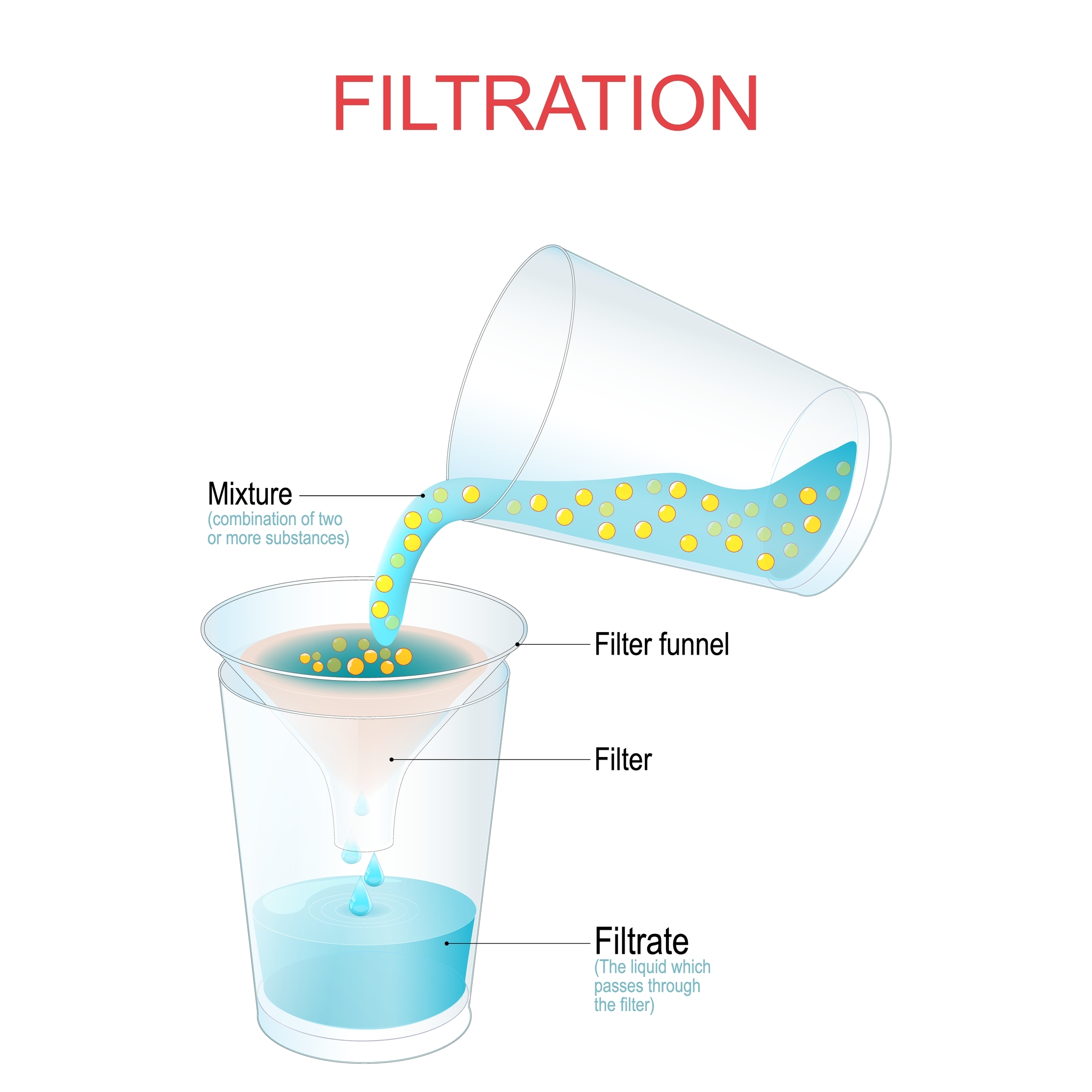 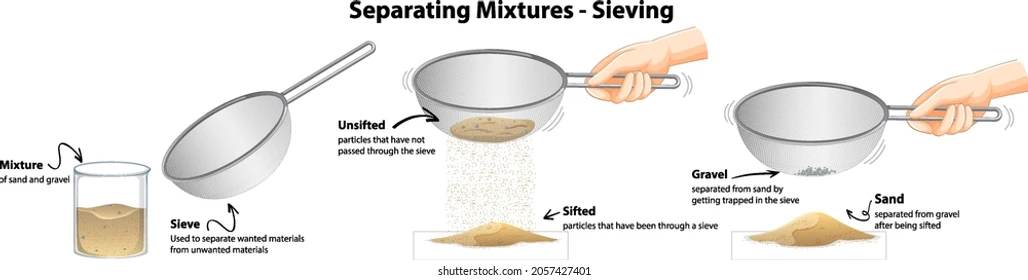 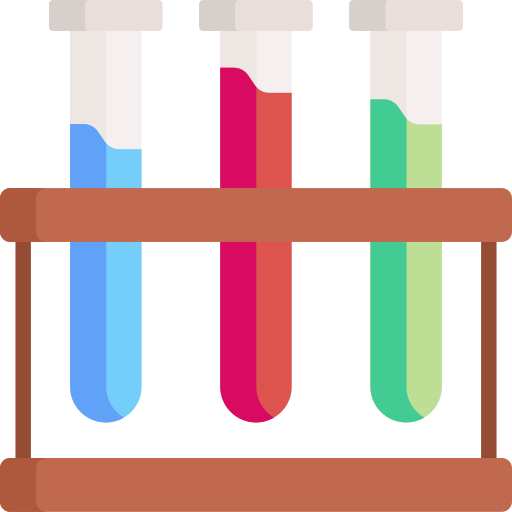 Metal saucepans conduct heat to warm food.
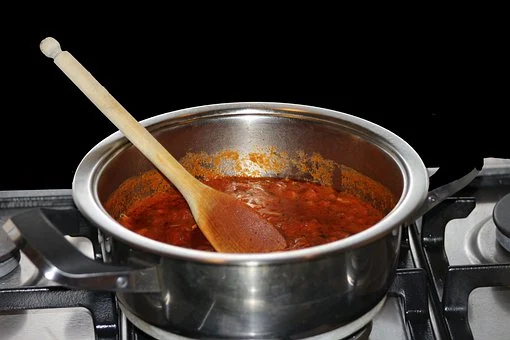 5. Investigate the solubility of materials
Magnetism
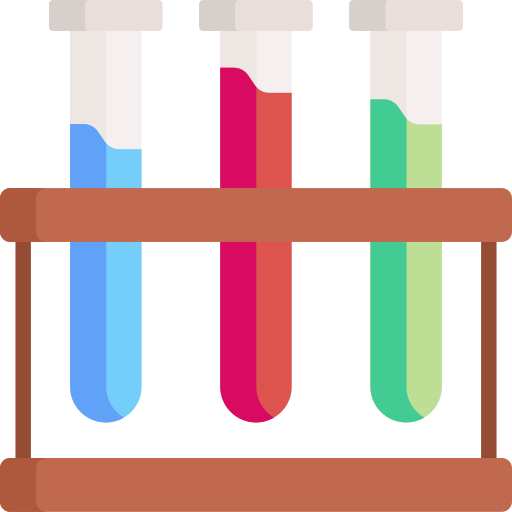 Wooden spoons and plastic handles insulate heat so hands do not get burned.
Magnetic metals:
iron 
nickel 
steel
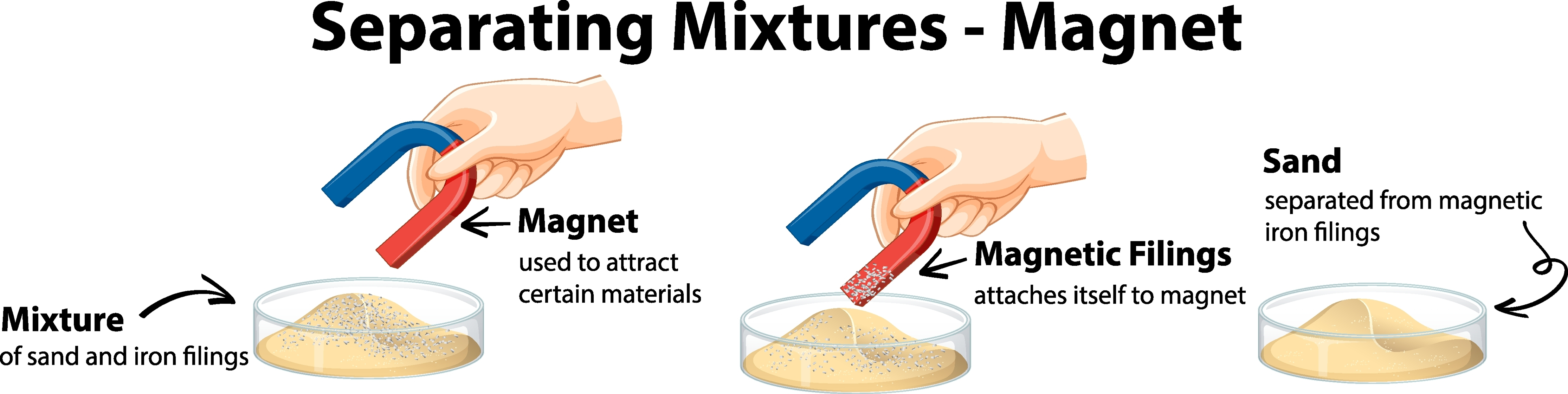 6. Explore how mixtures can be separated by filtering, sieving, evaporating or magnets
Skills we will use:
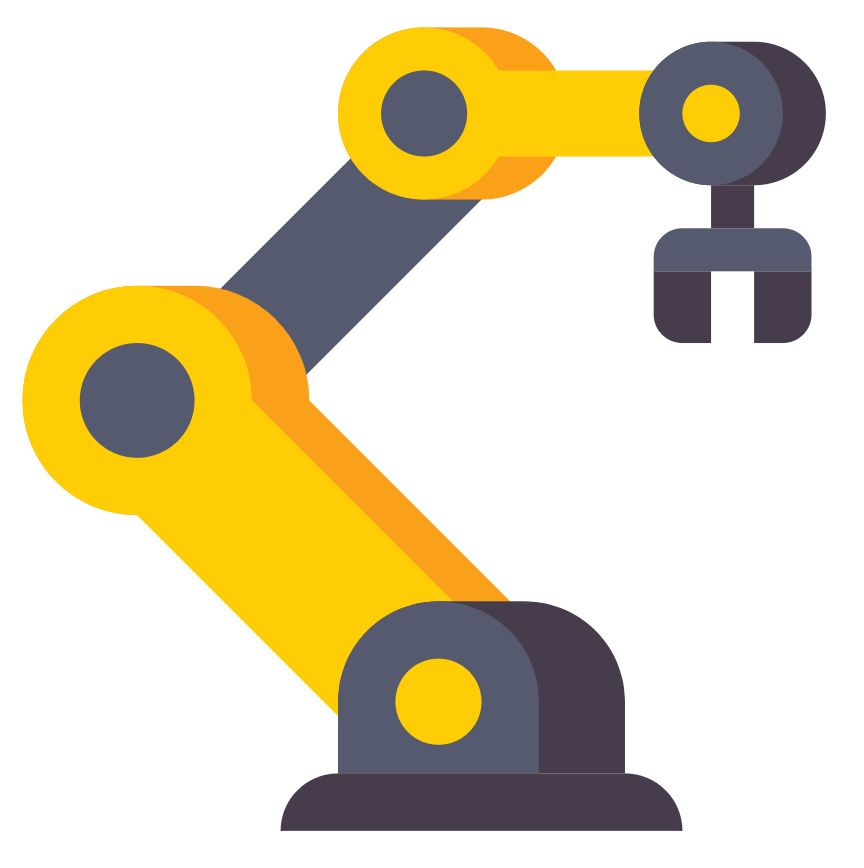 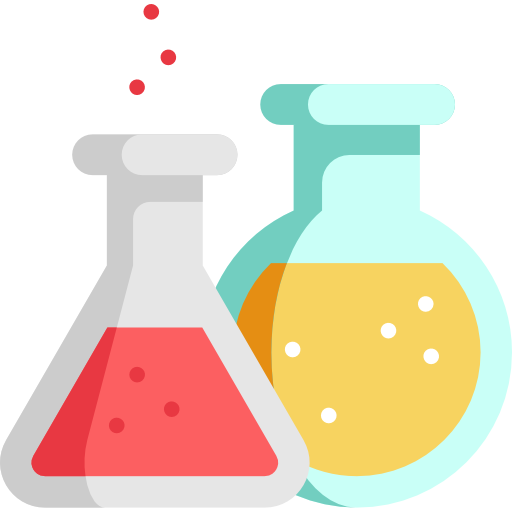 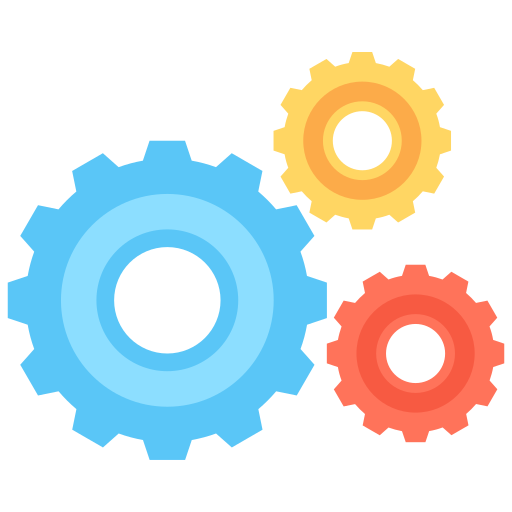 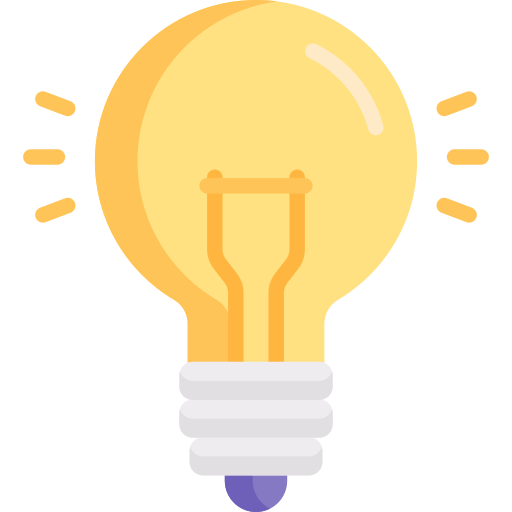 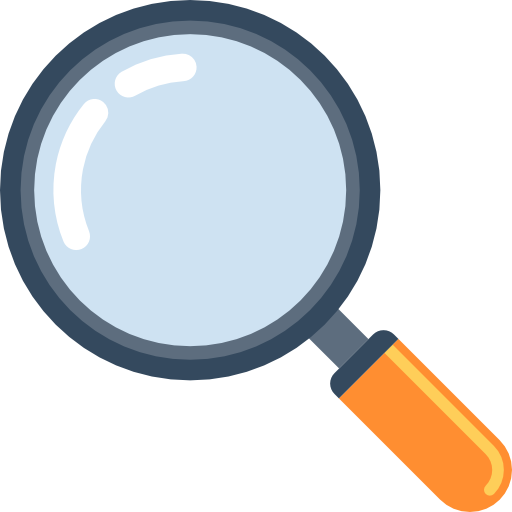 Developing Experts Copyright 2022 All Rights Reserved
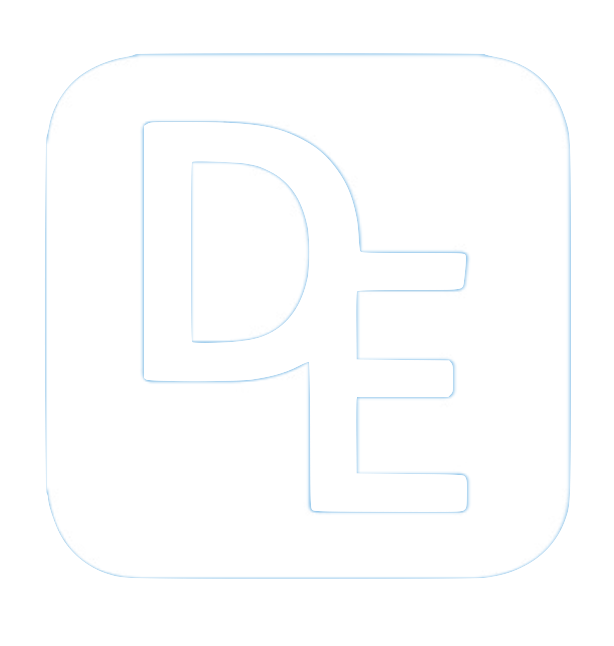 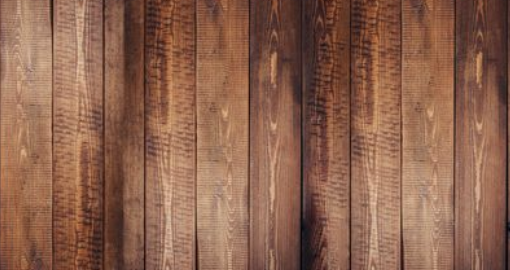 Knowledge Organiser: Year 5 Properties of Materials
Before & After Test
Before and After Test
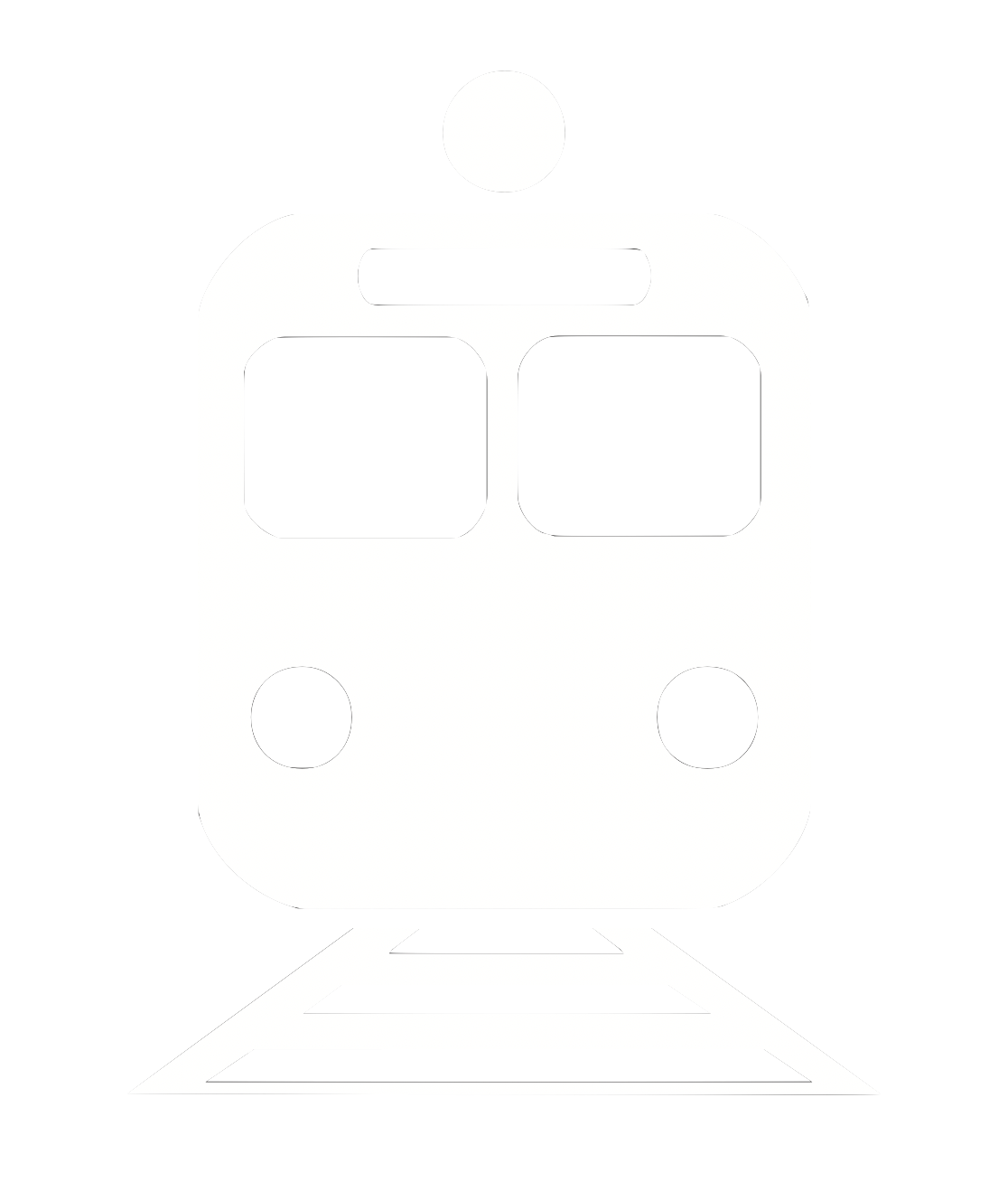 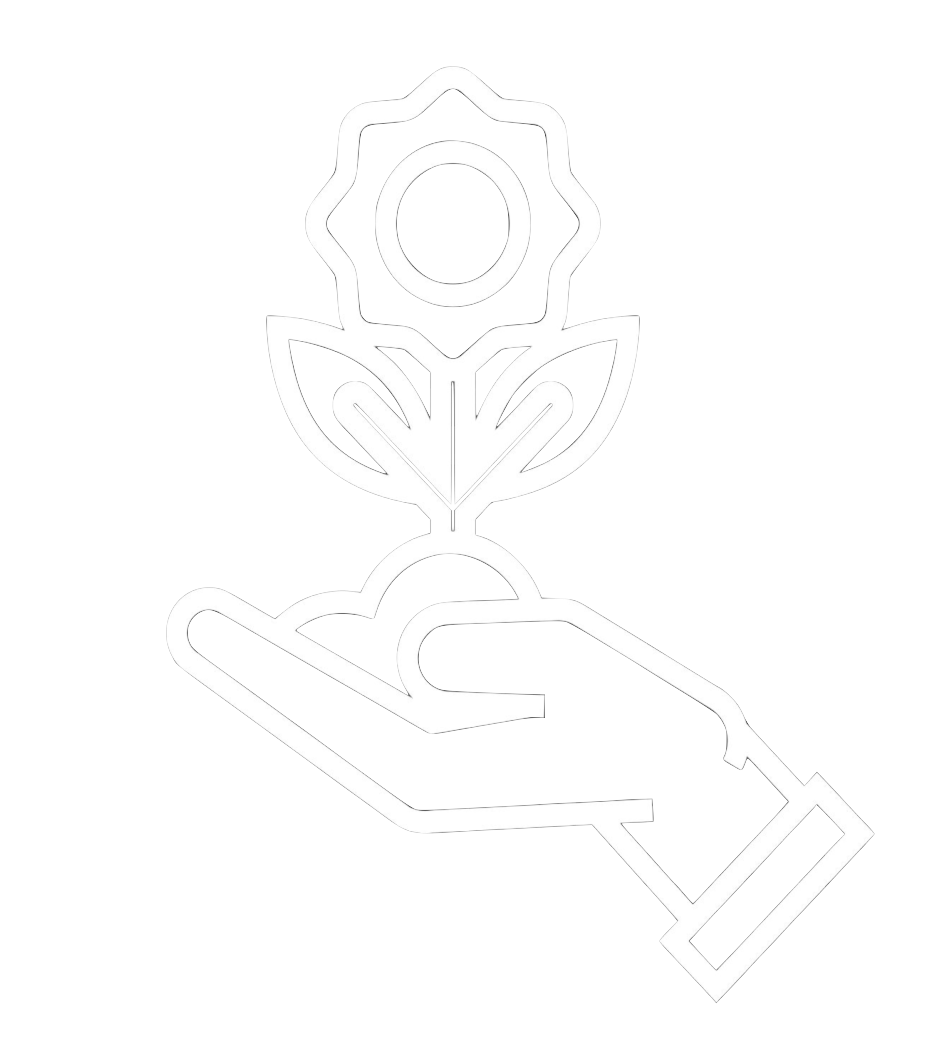 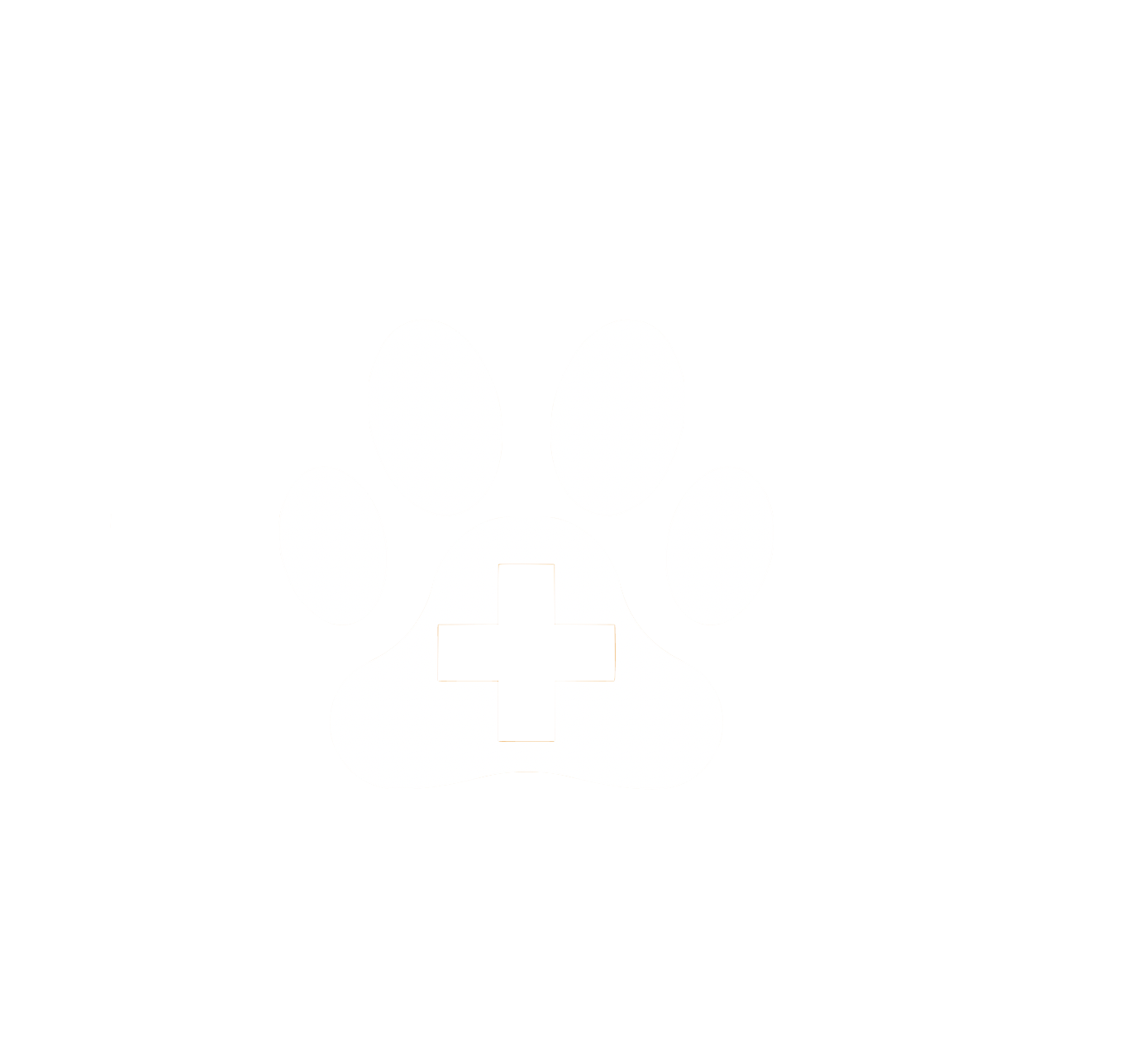 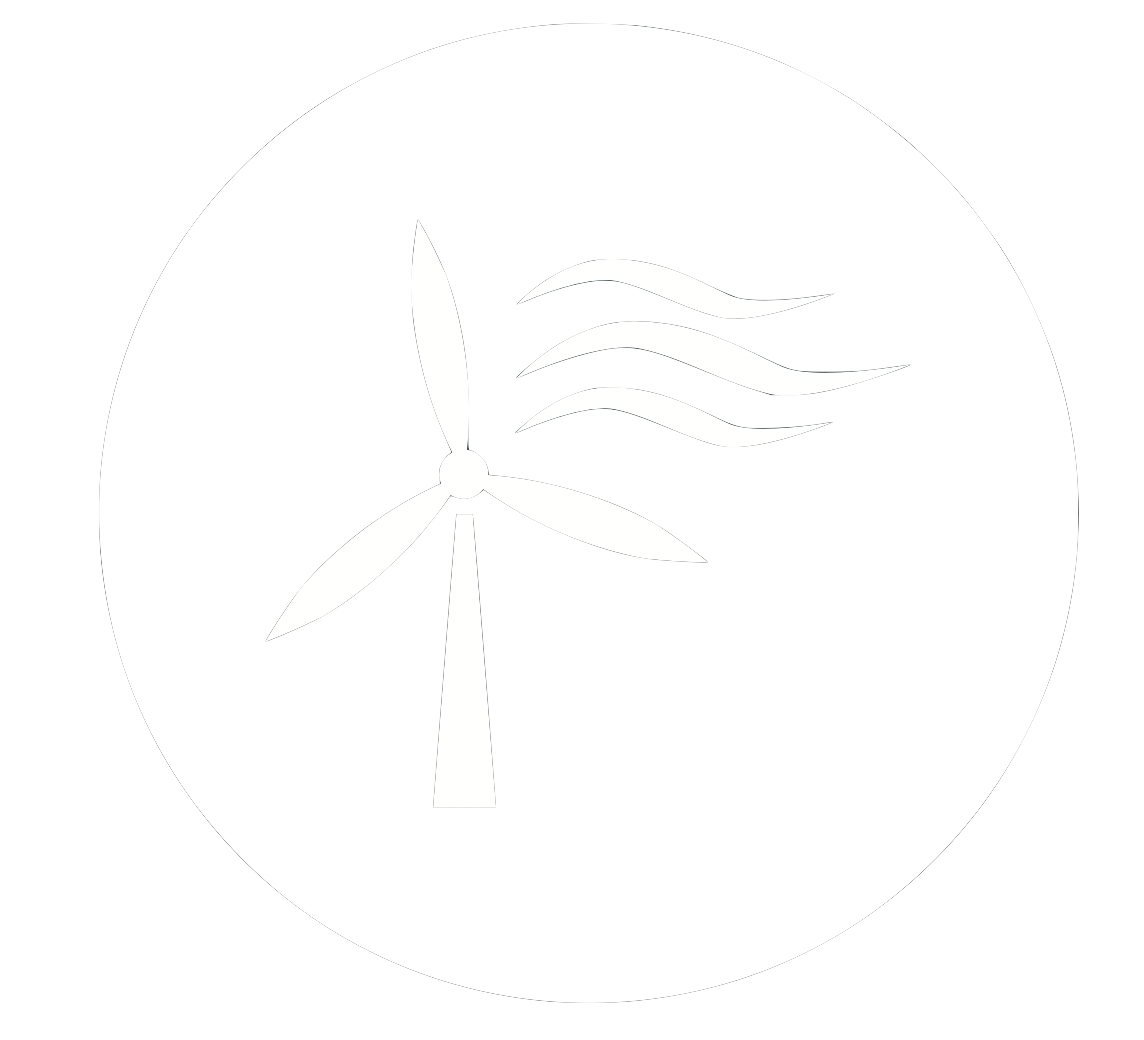 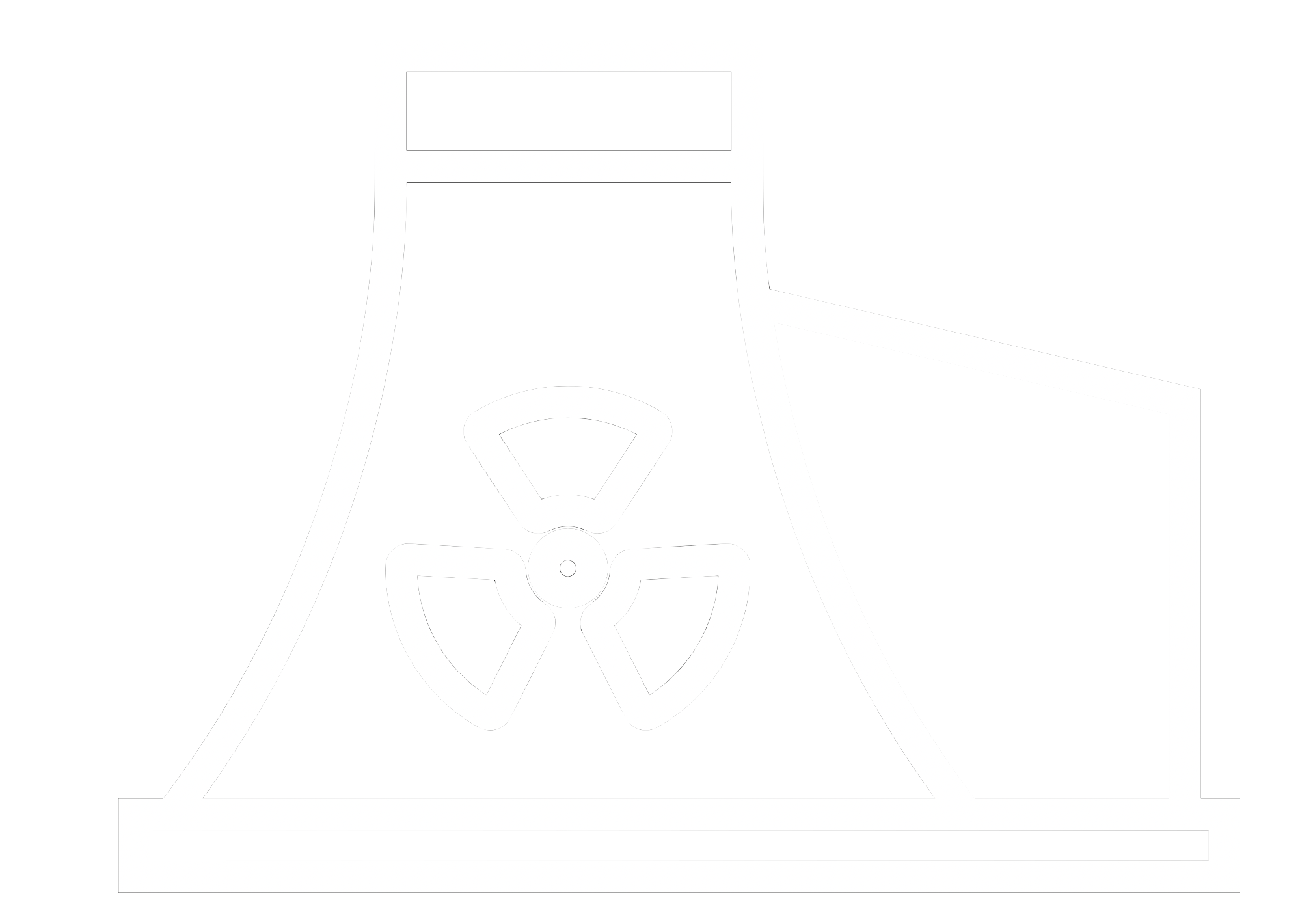 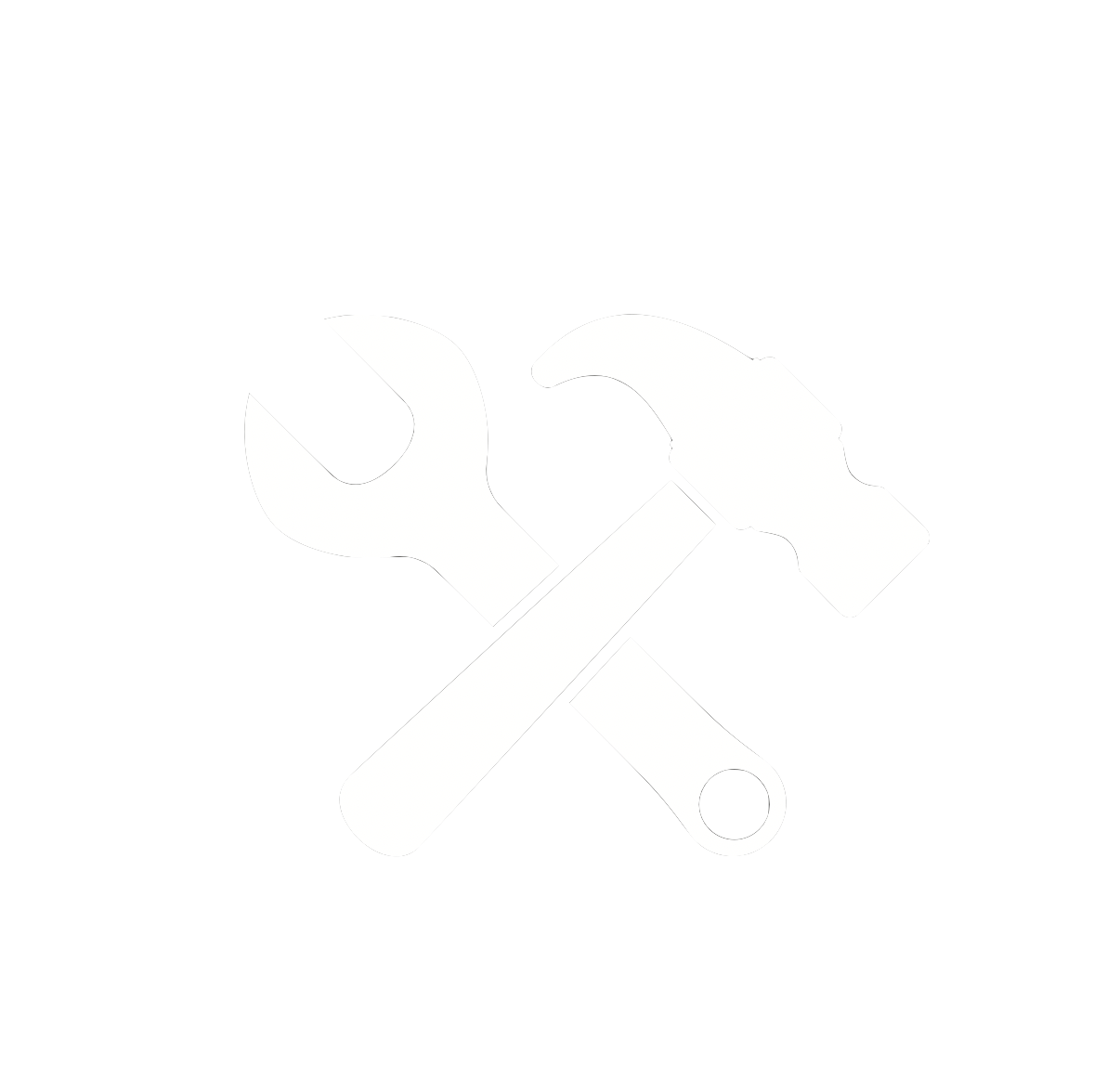 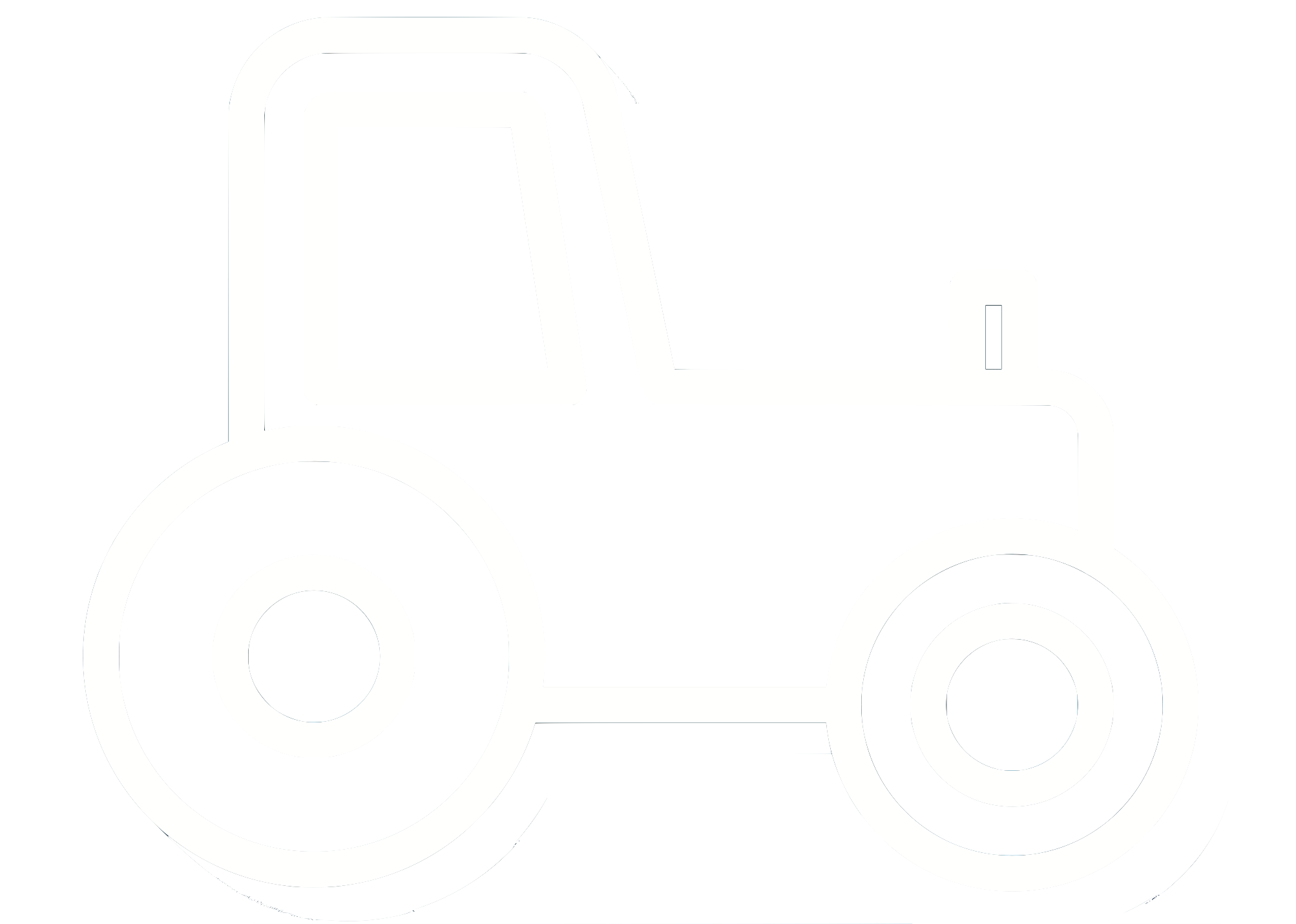 Sort these materials in the following table:
Label the 2 materials used to make this wire.
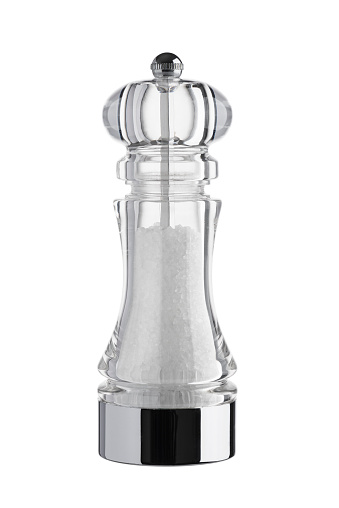 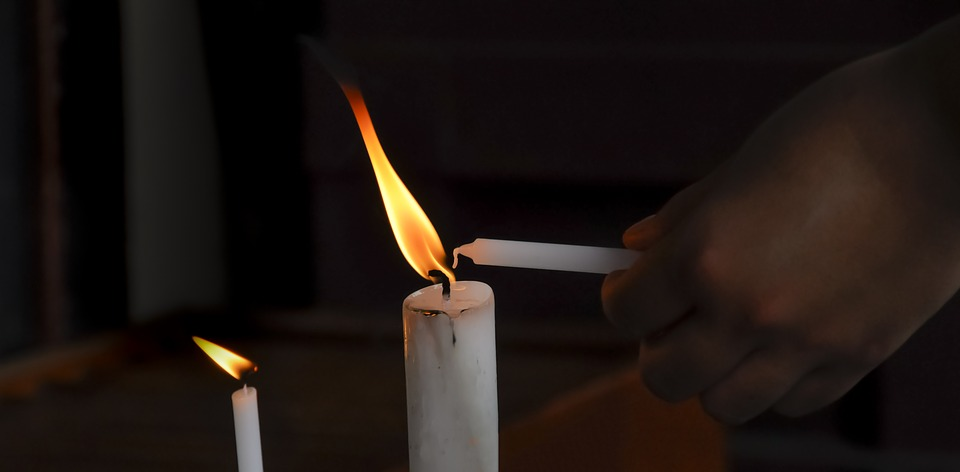 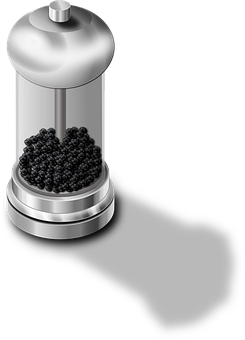 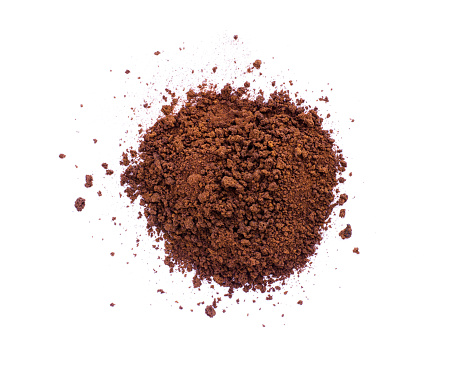 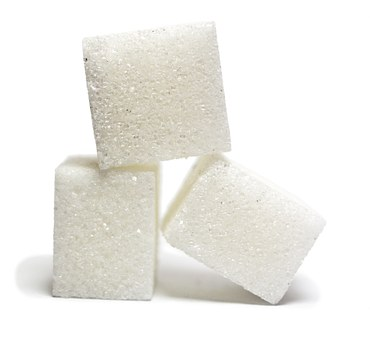 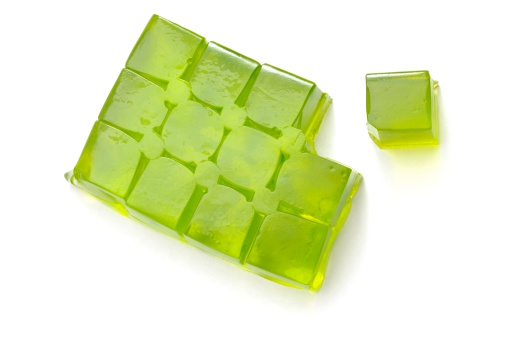 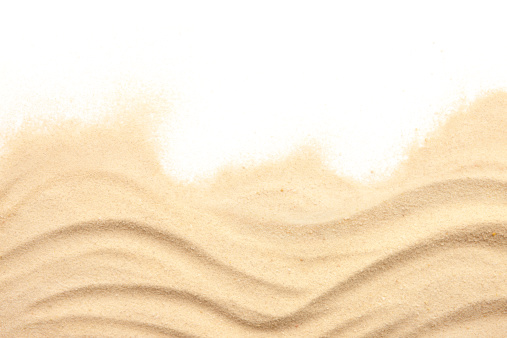 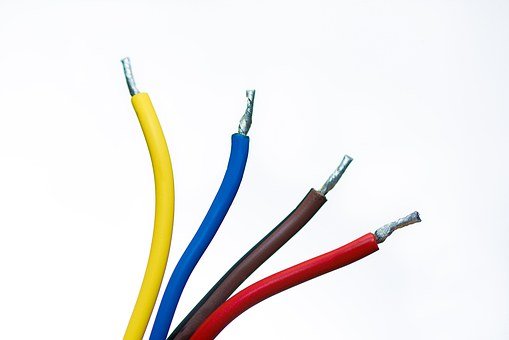 coffee        sugar       salt       pepper       sand       jelly       wax
Explain why the properties of these materials make it a good choice for its purpose.
________________________________________________________________________________________________________________________________________________
Draw lines to match the mixtures to the best method of separation.
Mixture
Process of separation
Nahim wants to carry out a fair test to see which solids dissolve in water. 
Name 2 variables he must keep the same to make it a fair test.
1.__________________________________
2.__________________________________

What is the variable that he must change?
____________________________________
Developing Experts Copyright 2022 All Rights Reserved
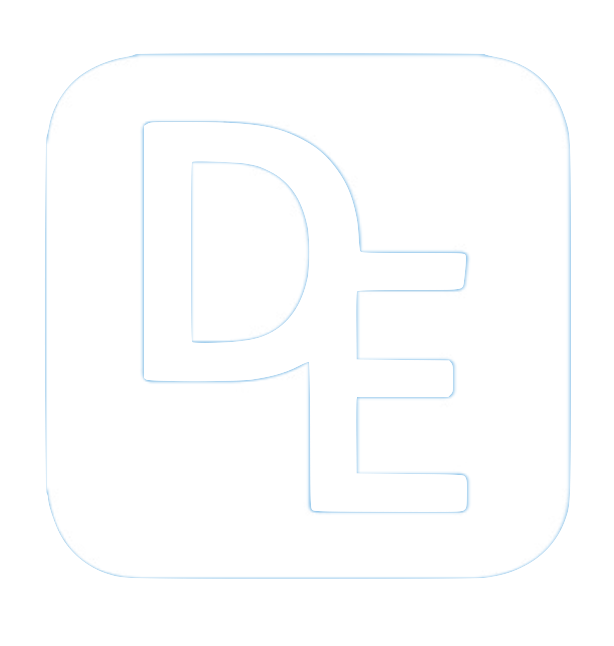 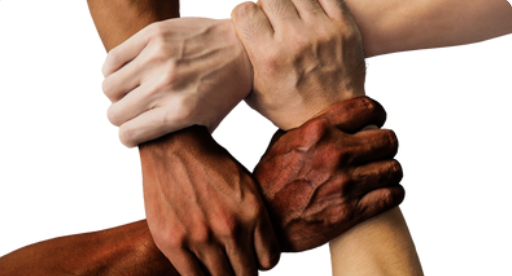 Unit Rocket Words: Year 5 – properties of materials
Careers connected to the human body: 
doctor, nurse, massage therapist, personal trainer, theatre technician
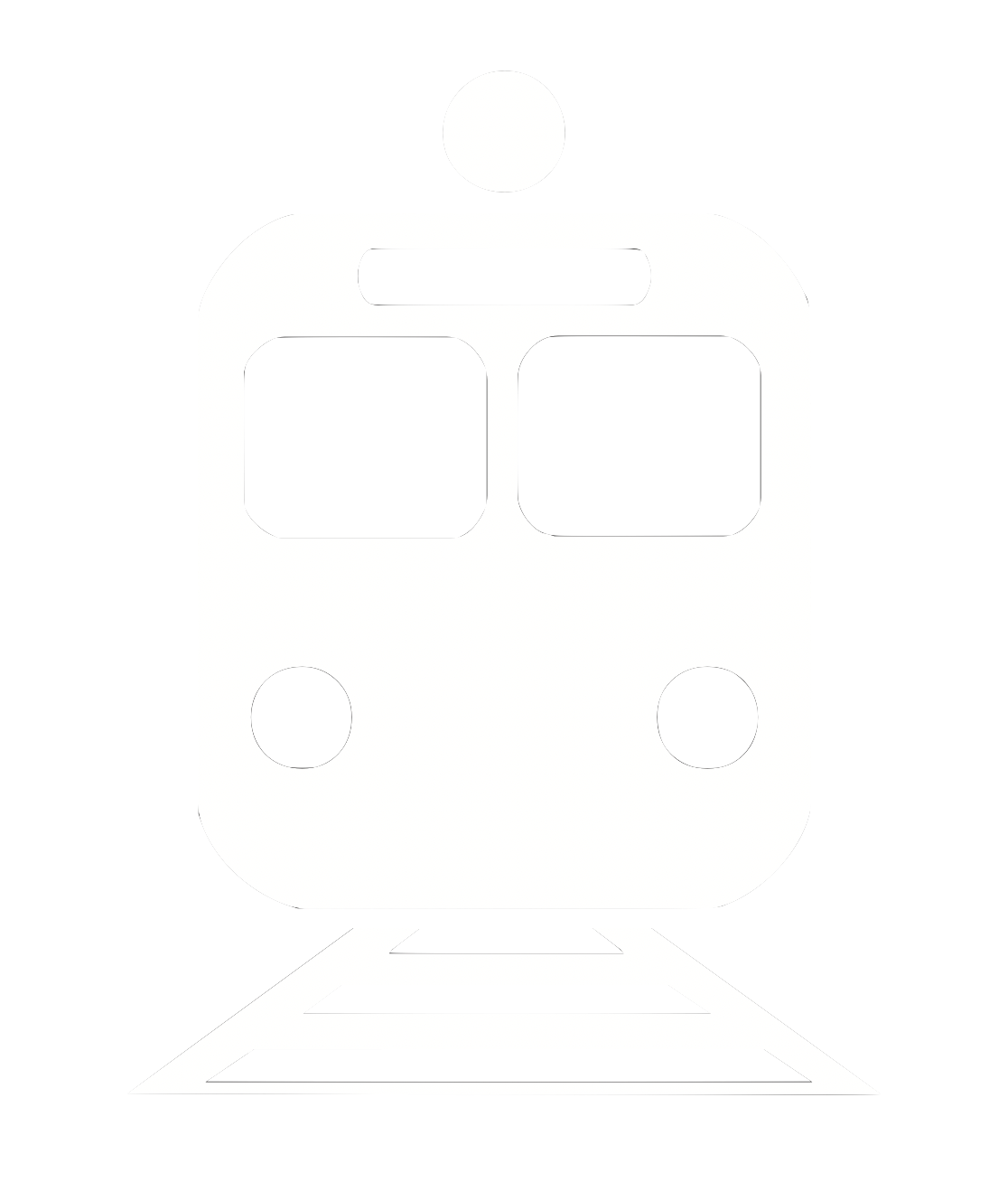 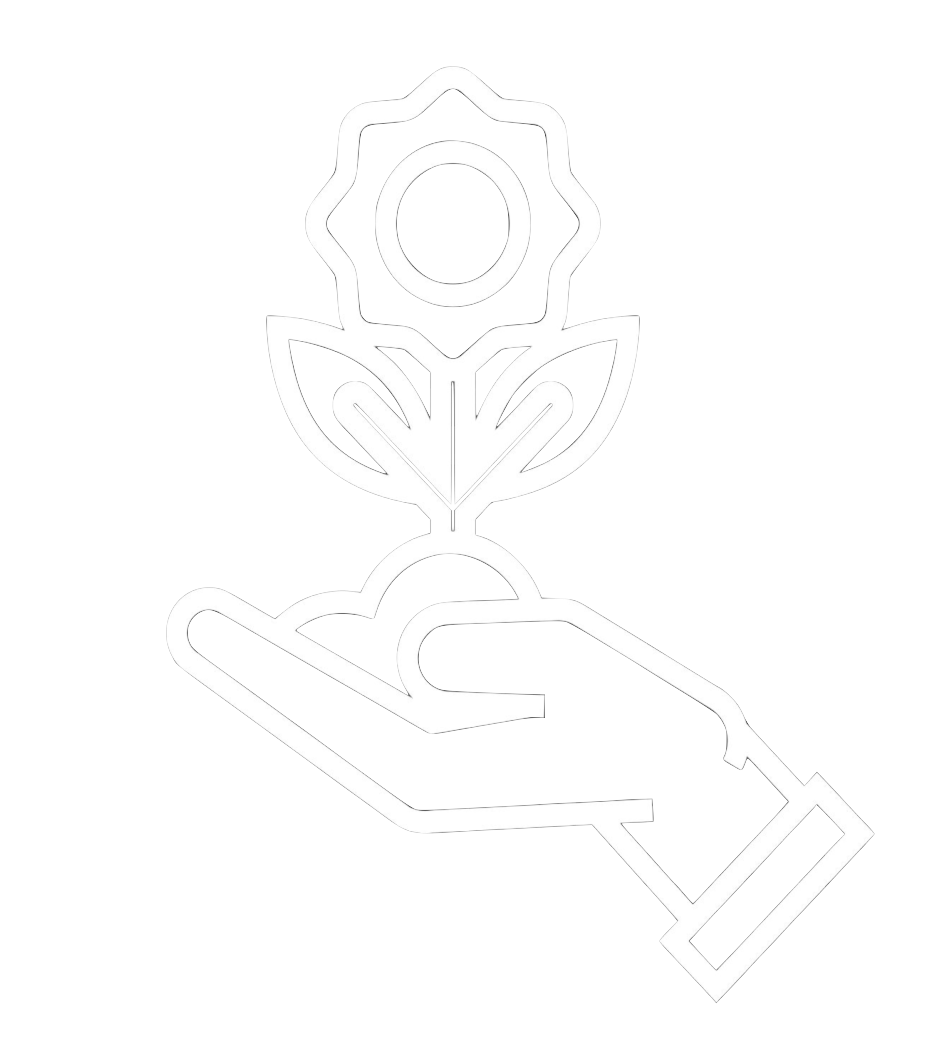 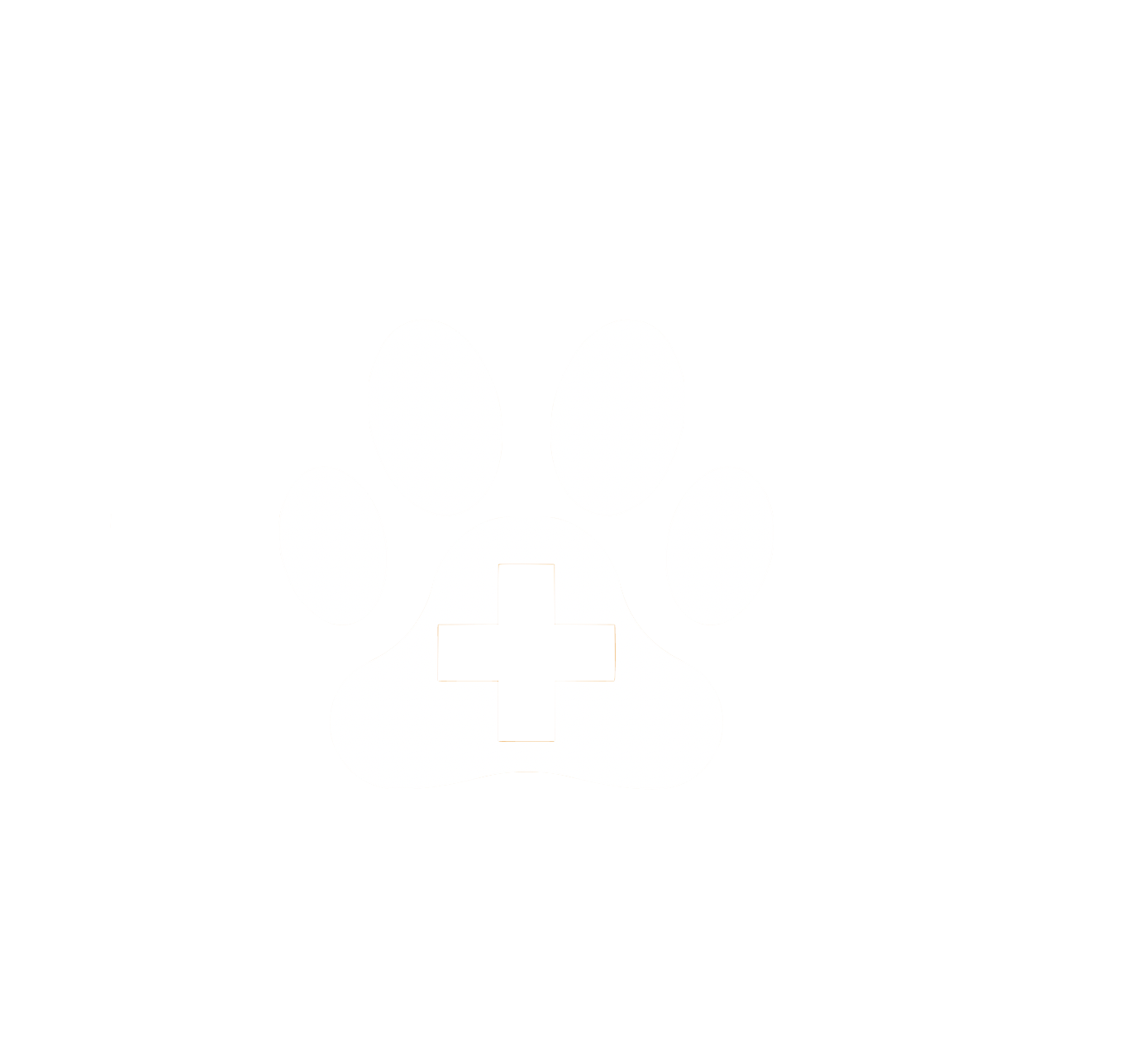 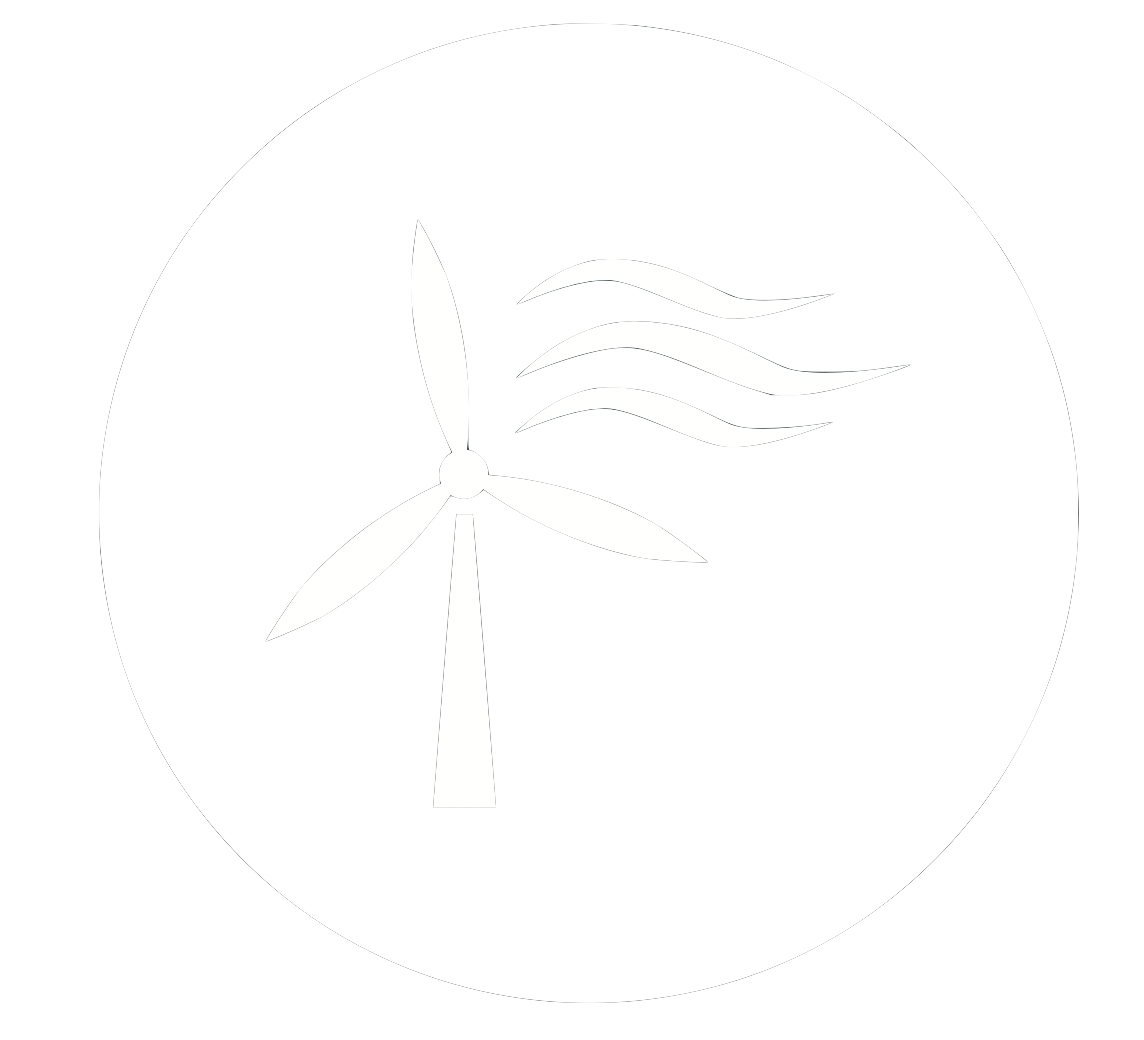 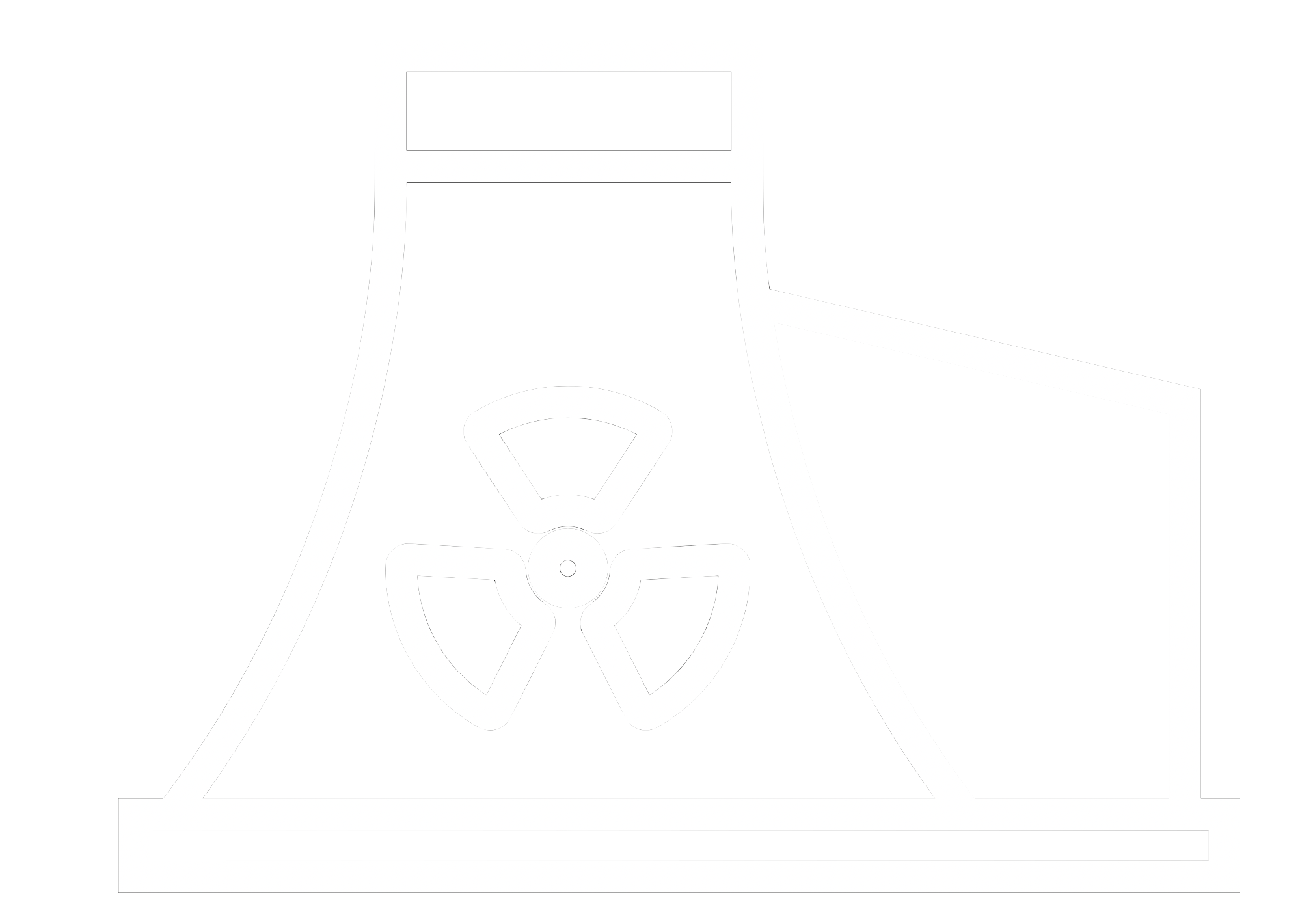 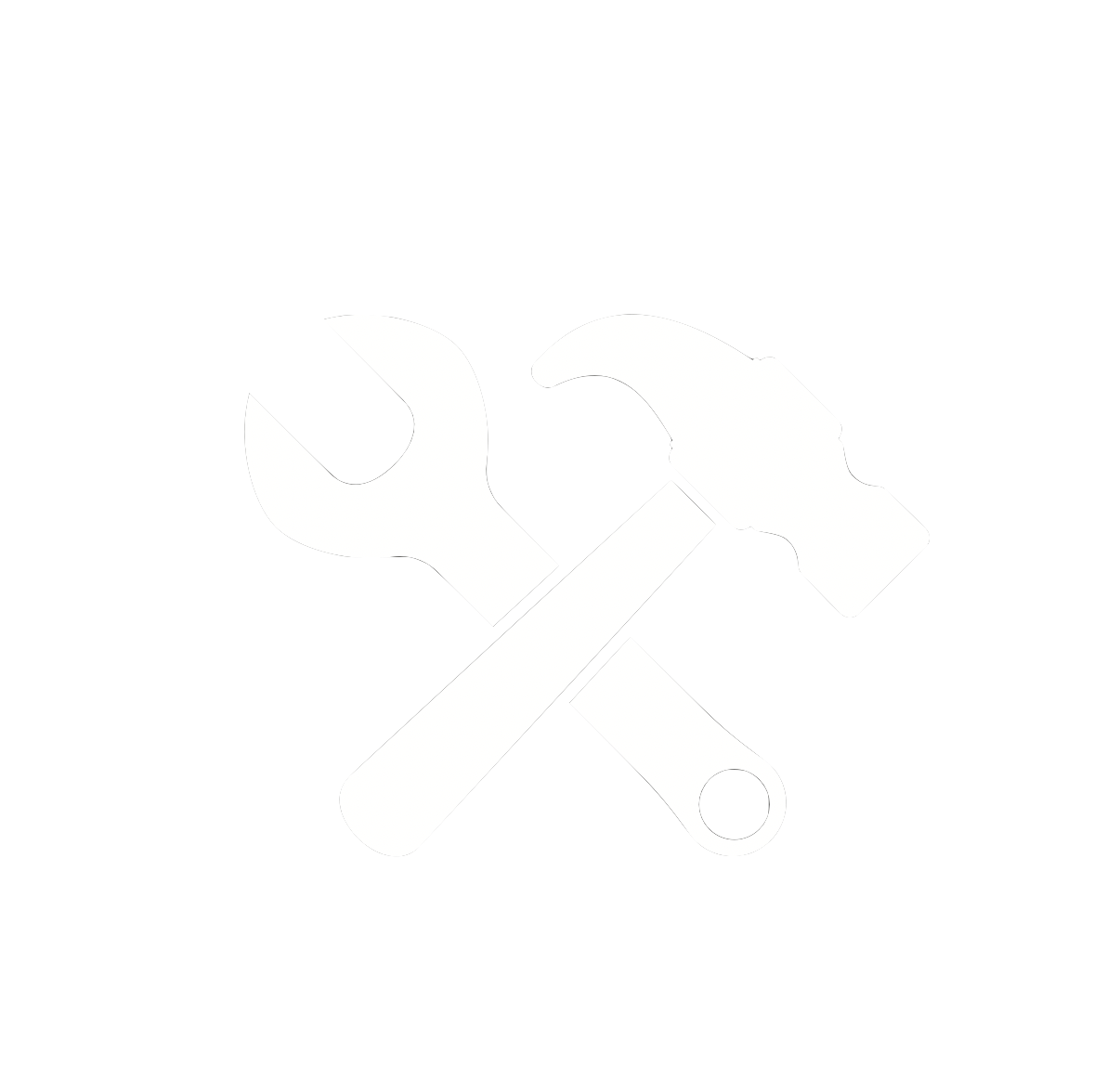 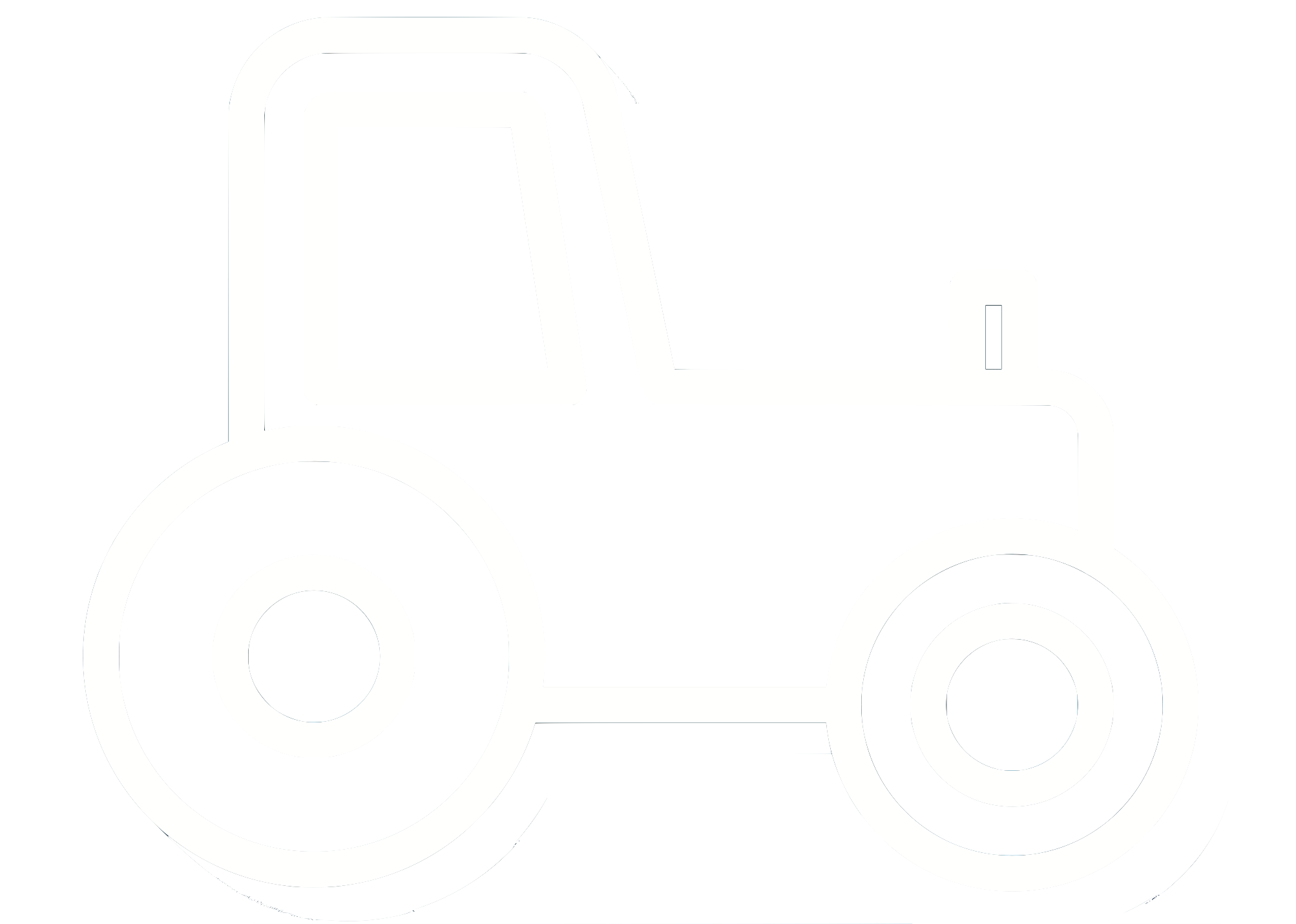 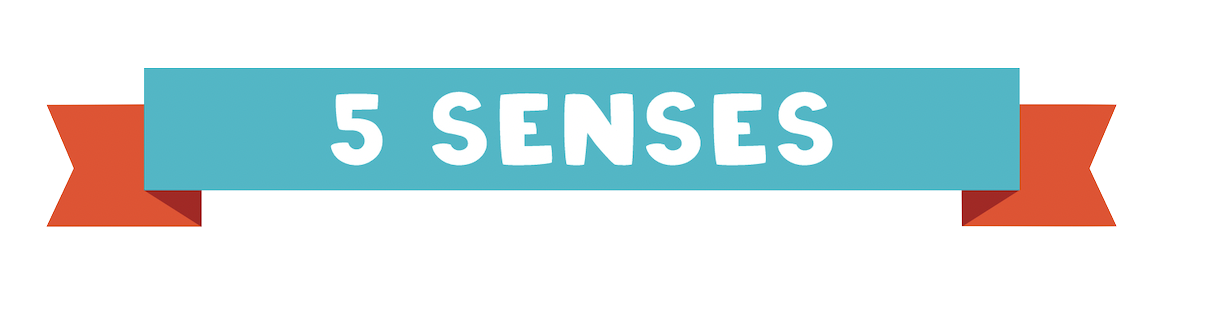 Rocket Words
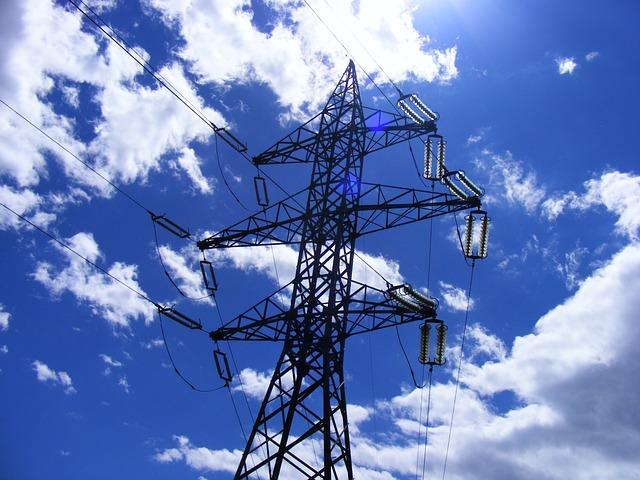 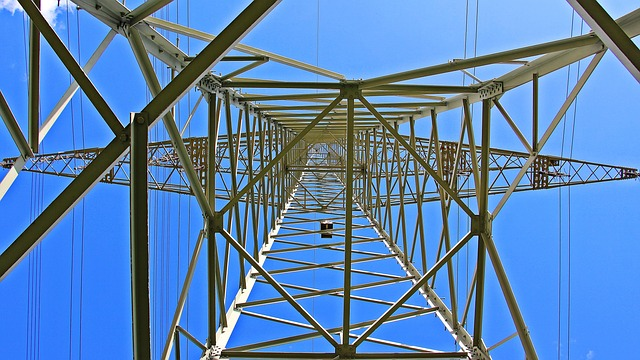 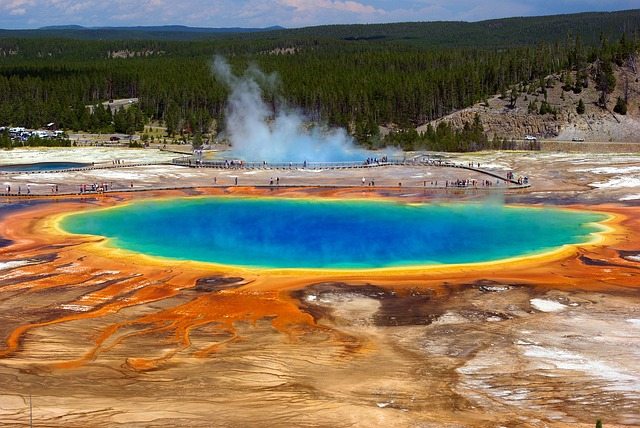 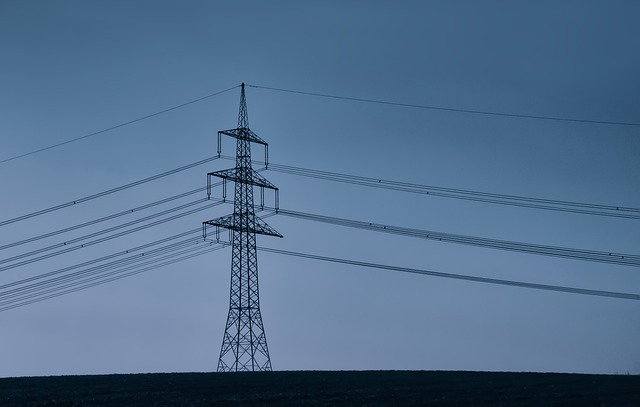 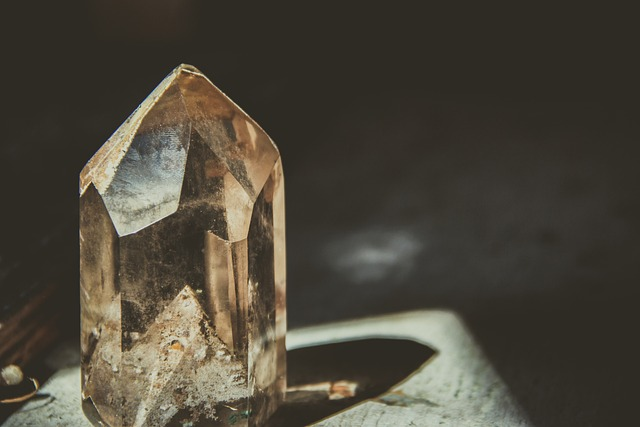 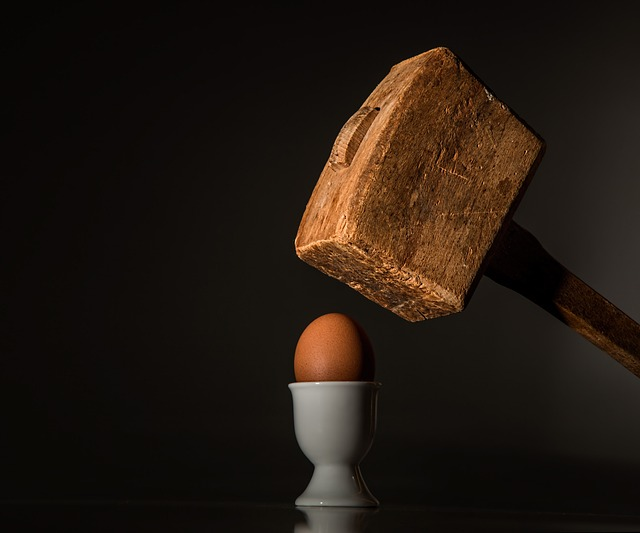 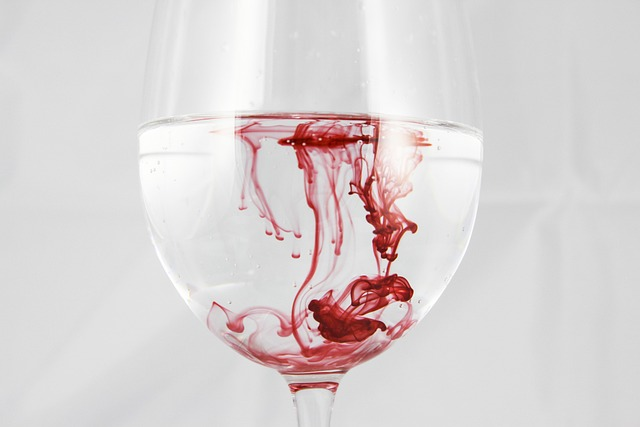 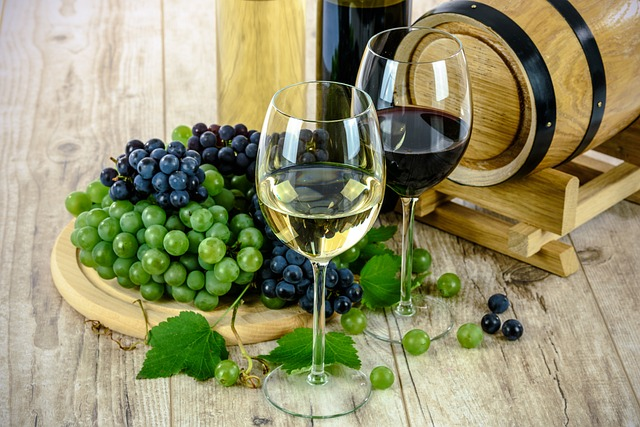 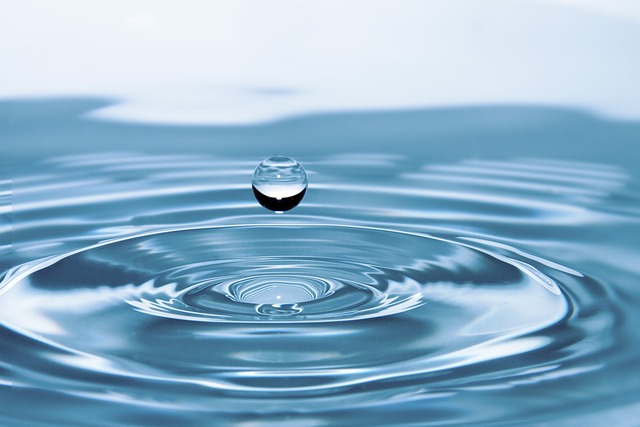 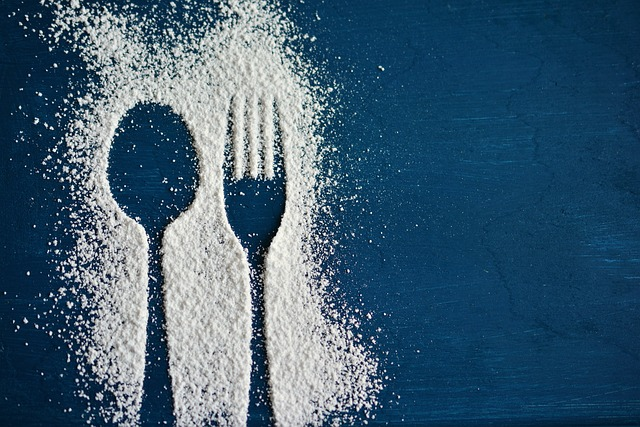 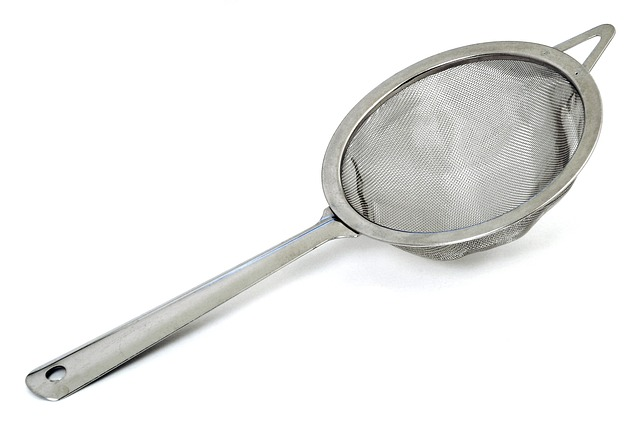 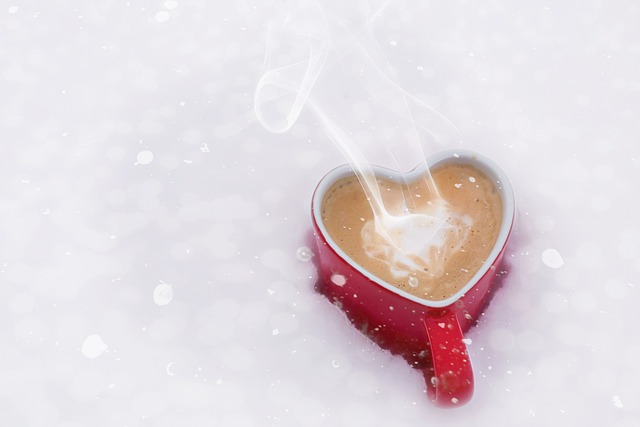 Developing Experts Copyright 2022 All Rights Reserved